Министерство образования Республики Мордовия ПортфолиоРатниковой Надежды Николаевны, инструктора по физической культуре 
МАДОУ «Центр развития ребенка – детский сад № 7»
Дата  рождения: 25.08.1984 г.
Профессиональное образование: высшее, ГОУ ВПО «Мордовский государственный педагогический институт им. М.Е. Евсевьева».
Квалификация: Педагог по физической культуре и учитель безопасности жизнедеятельности
Диплом: ВСГ 1156649
Дата выдачи: 30 января 2008 года.
Профессиональное образование: высшее, ГОУ ВПО «Мордовский государственный педагогический институт им. М.Е. Евсевьева».
Квалификация: Педагог-психолог
Диплом: КТ №31317
Дата выдачи: 30 января 2013 года.
Общий трудовой стаж: 6 лет
Стаж педагогической работы (по специальности): 6 лет 
Наличие квалификационной категории: первая 
Дата последней аттестации: 22.05.2019г. № 541
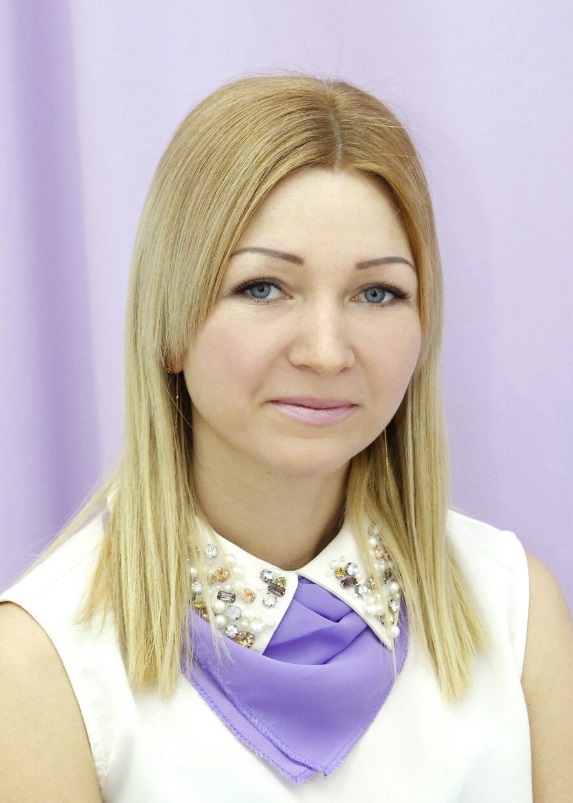 http://ds7sar.schoolrm.ru/sveden/employees/25186/304044/
1. Формы организации физкультурных занятий
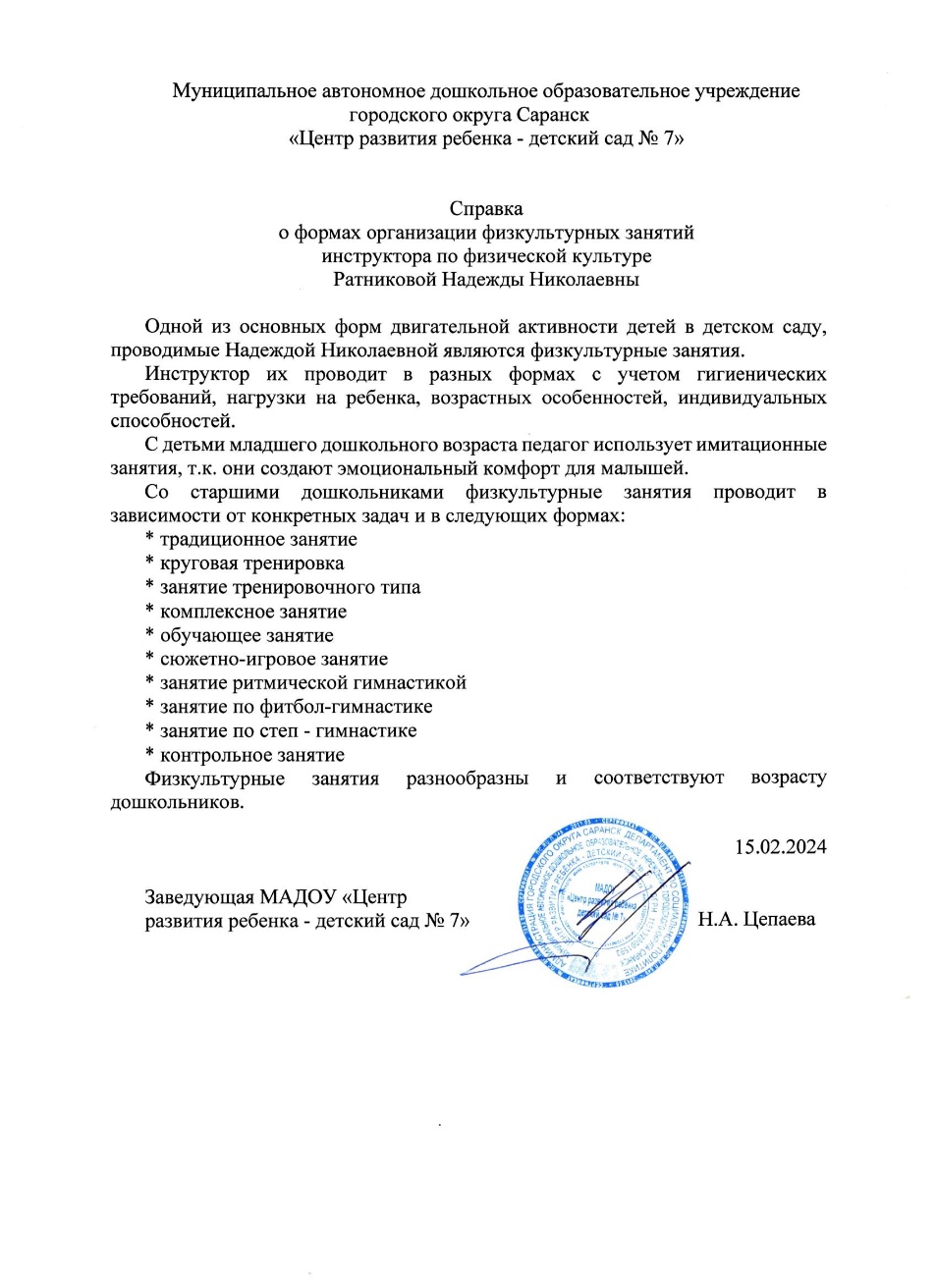 2. Результаты анализа текущей документации
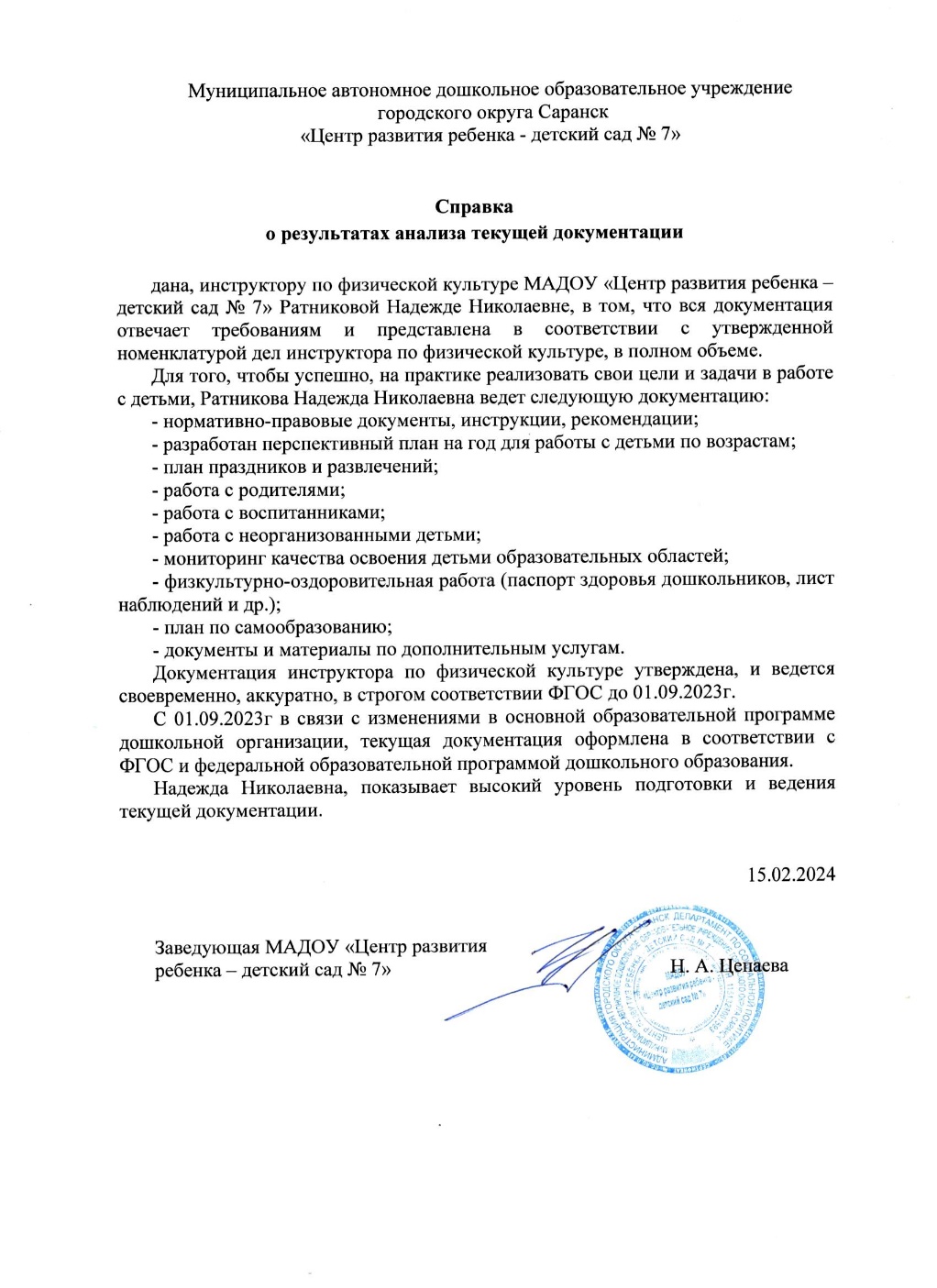 3. Эффективность организации и проведения мероприятий оздоровительного характера
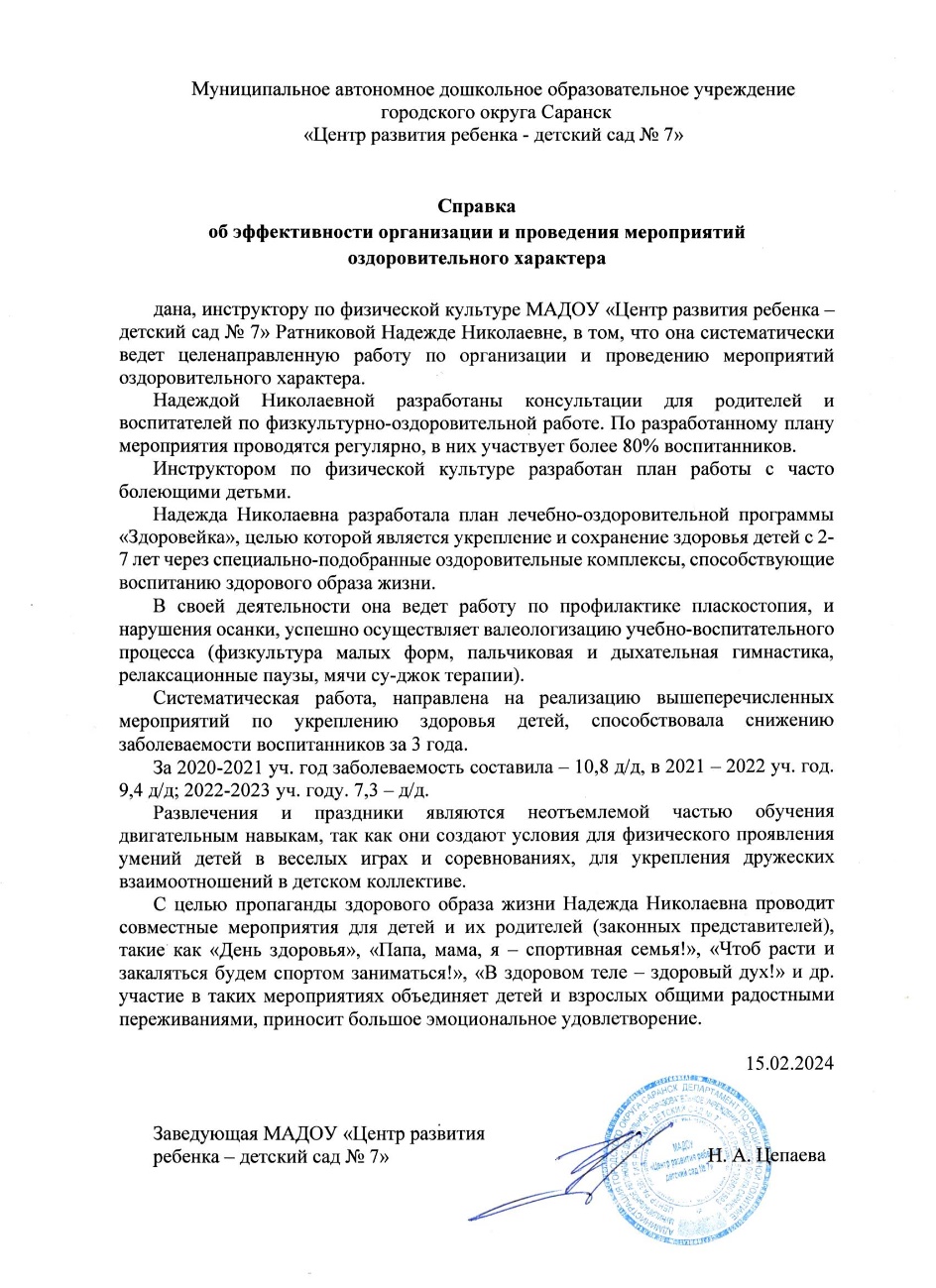 4. Результаты участия воспитанников в: конкурсах; выставках, турнирах, соревнованиях, акциях, другое.
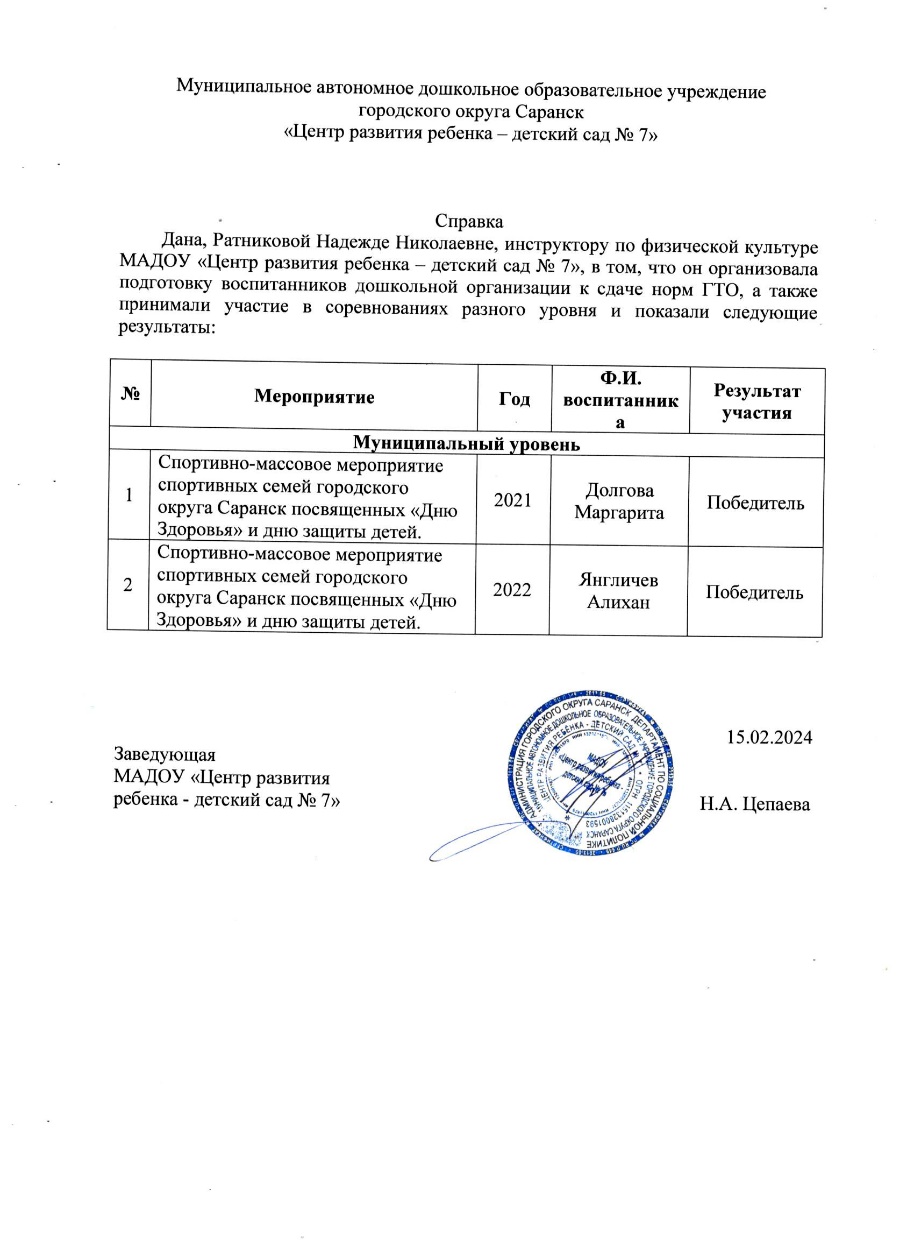 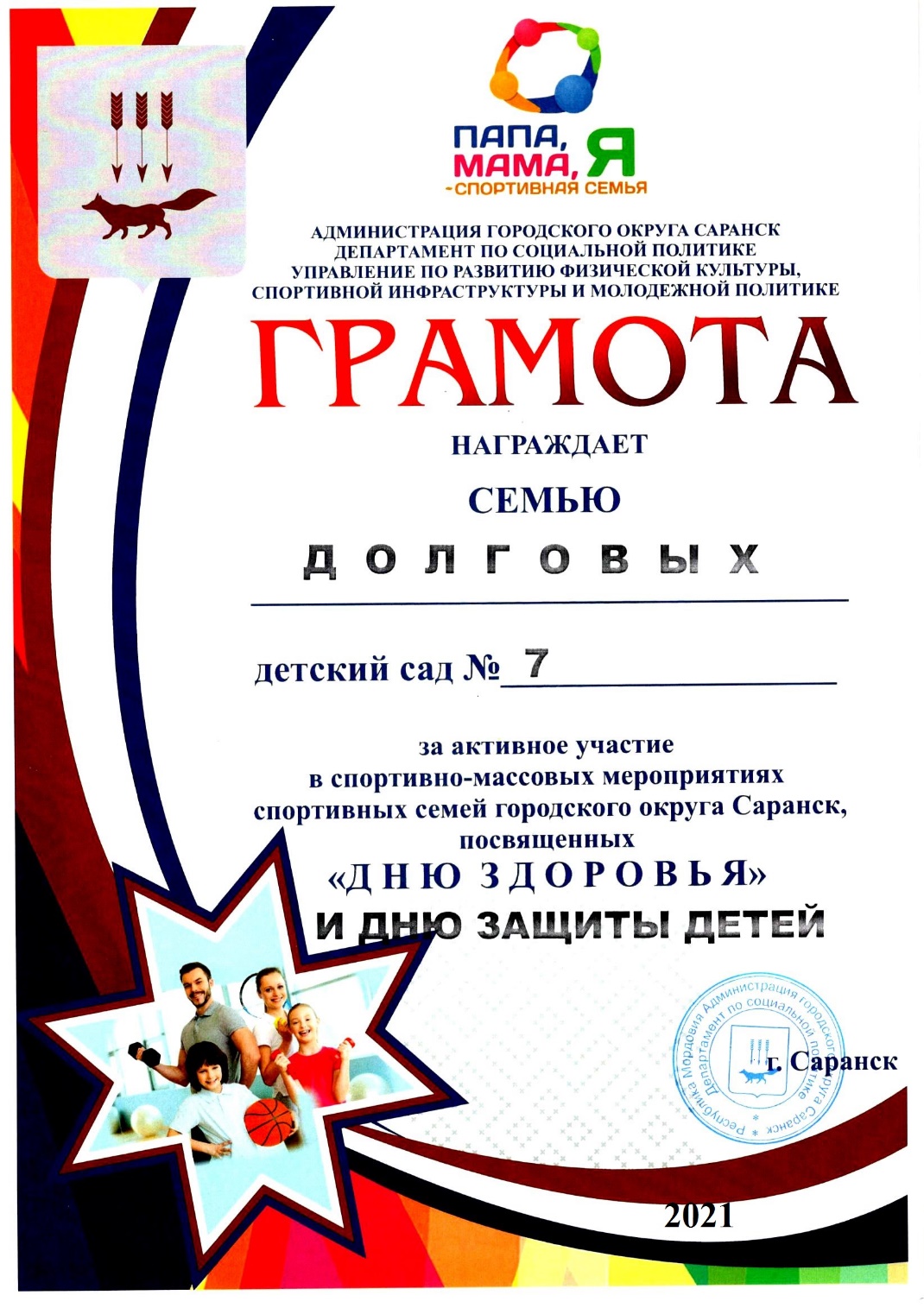 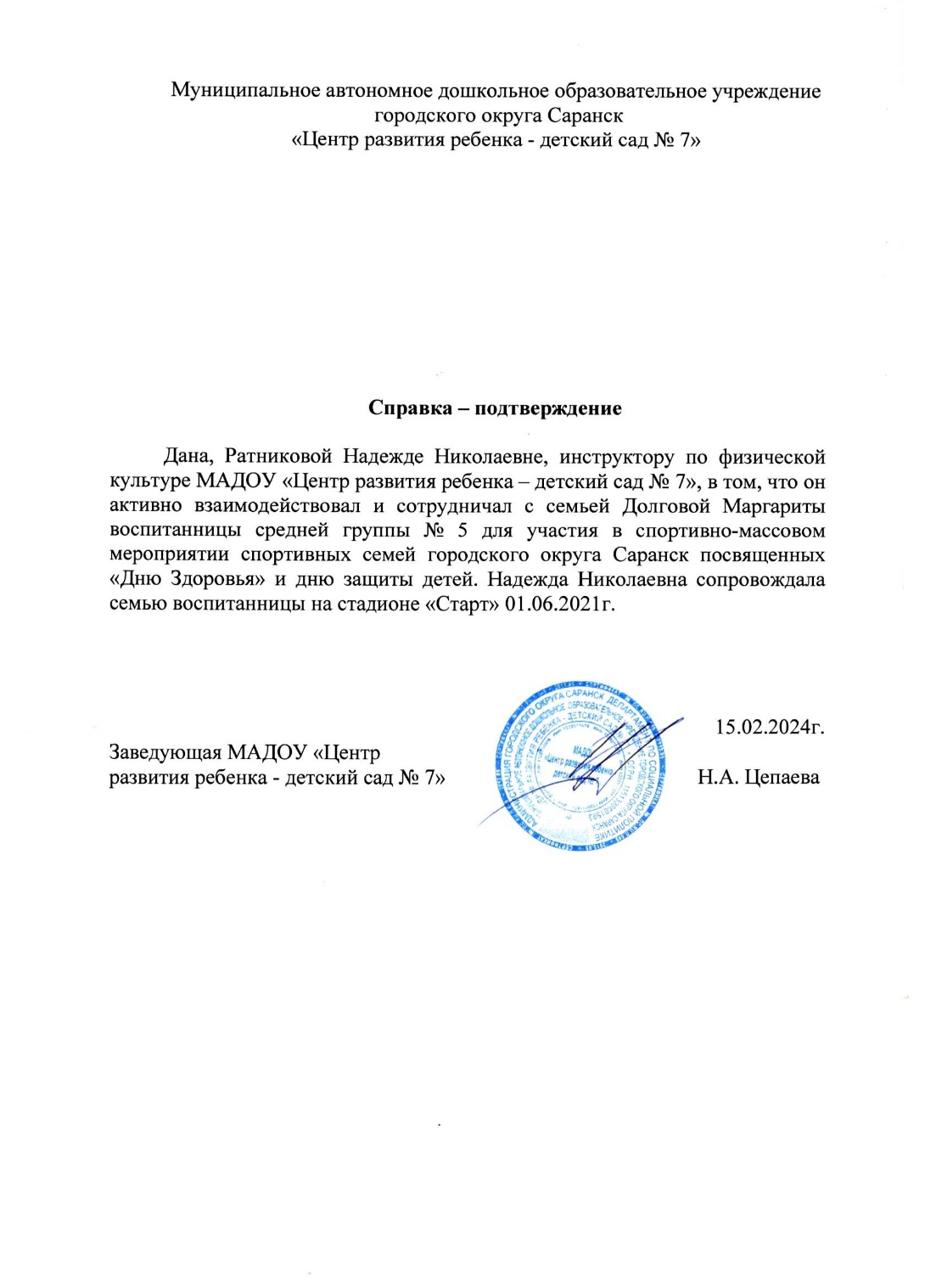 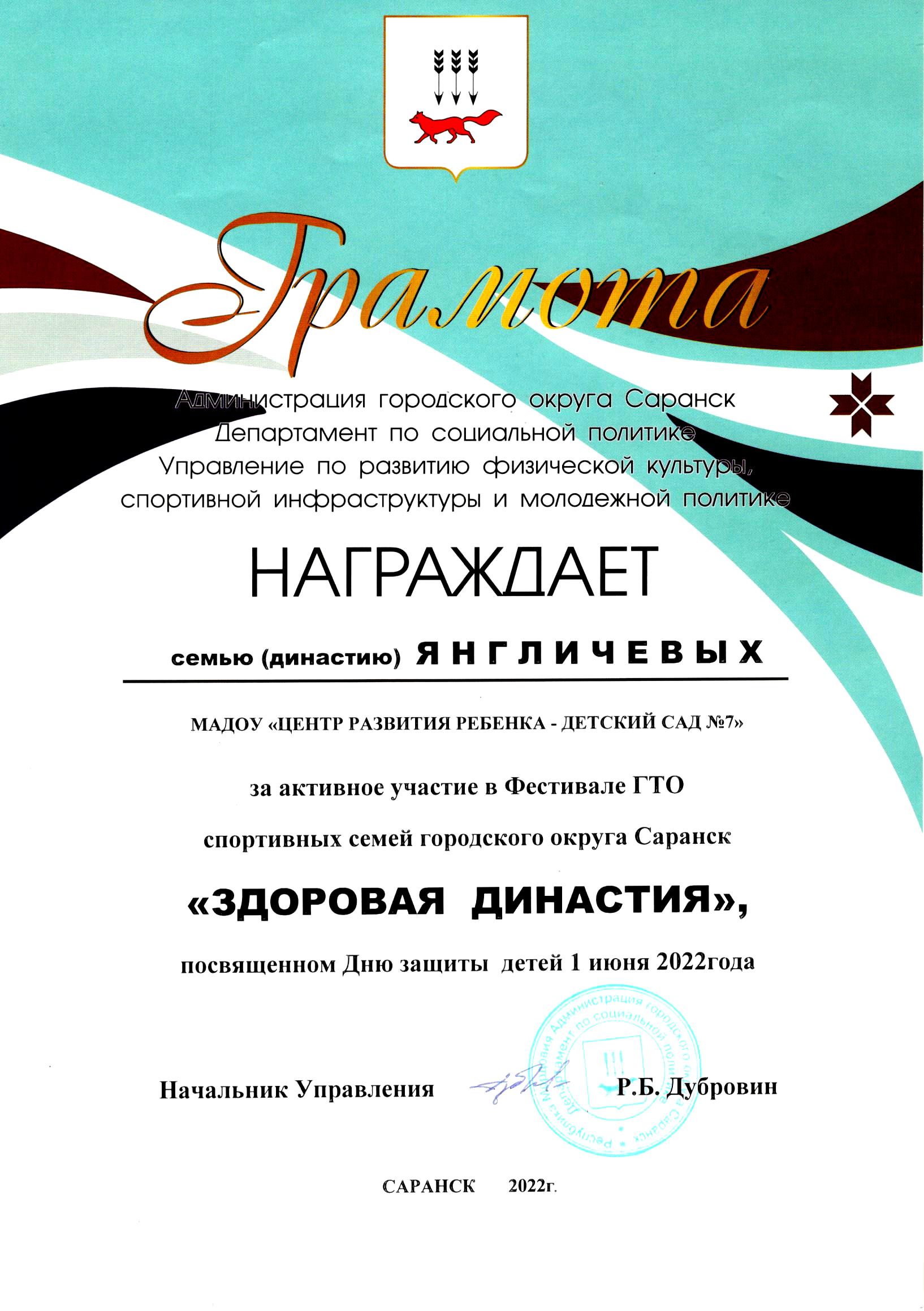 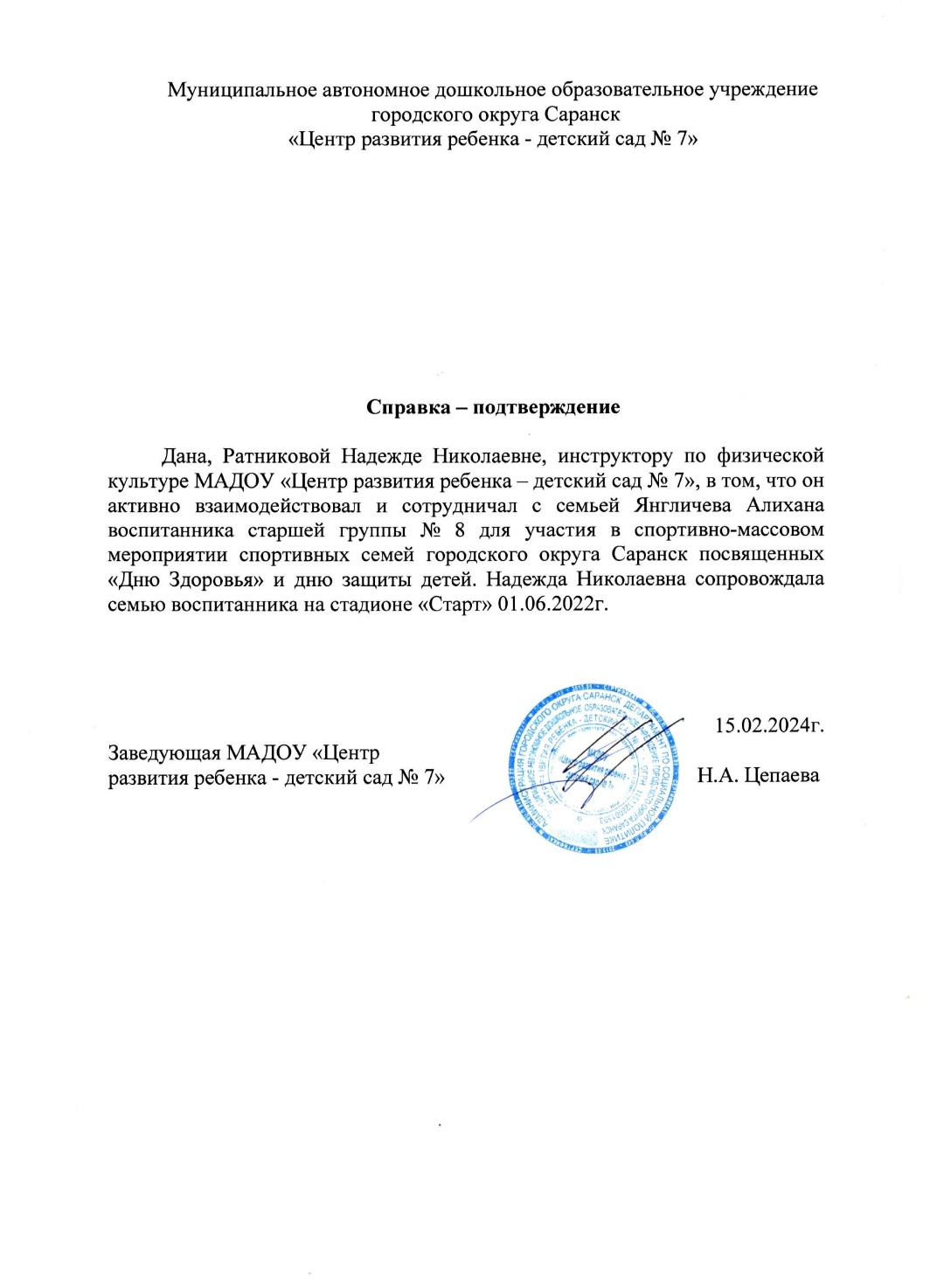 5. Наличие публикаций.
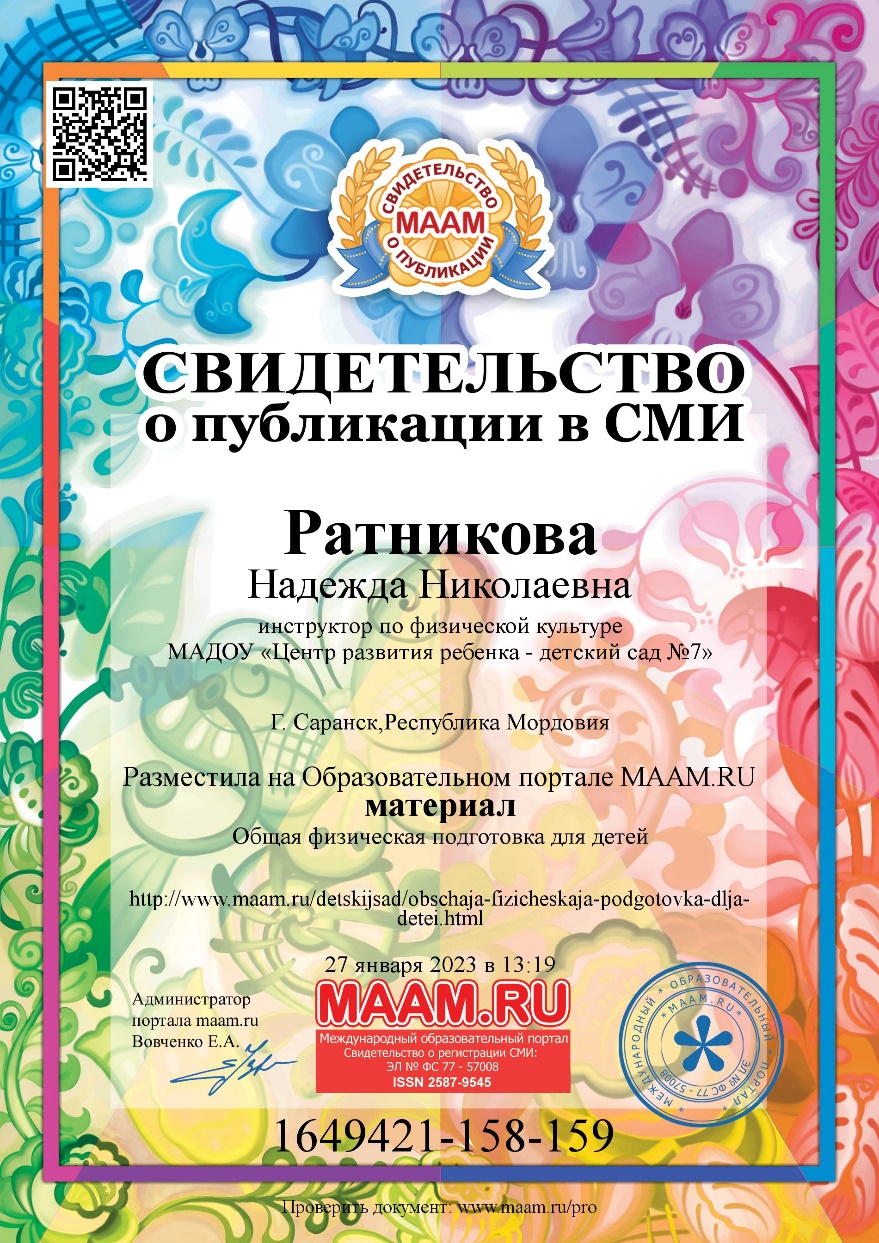 Материалы, прошедшие экспертизу на сайтах, портах сети  Интернет – 2
7. Выступления на научно-практических конференциях, педагогических чтениях, семинарах, секциях, методических объединениях.
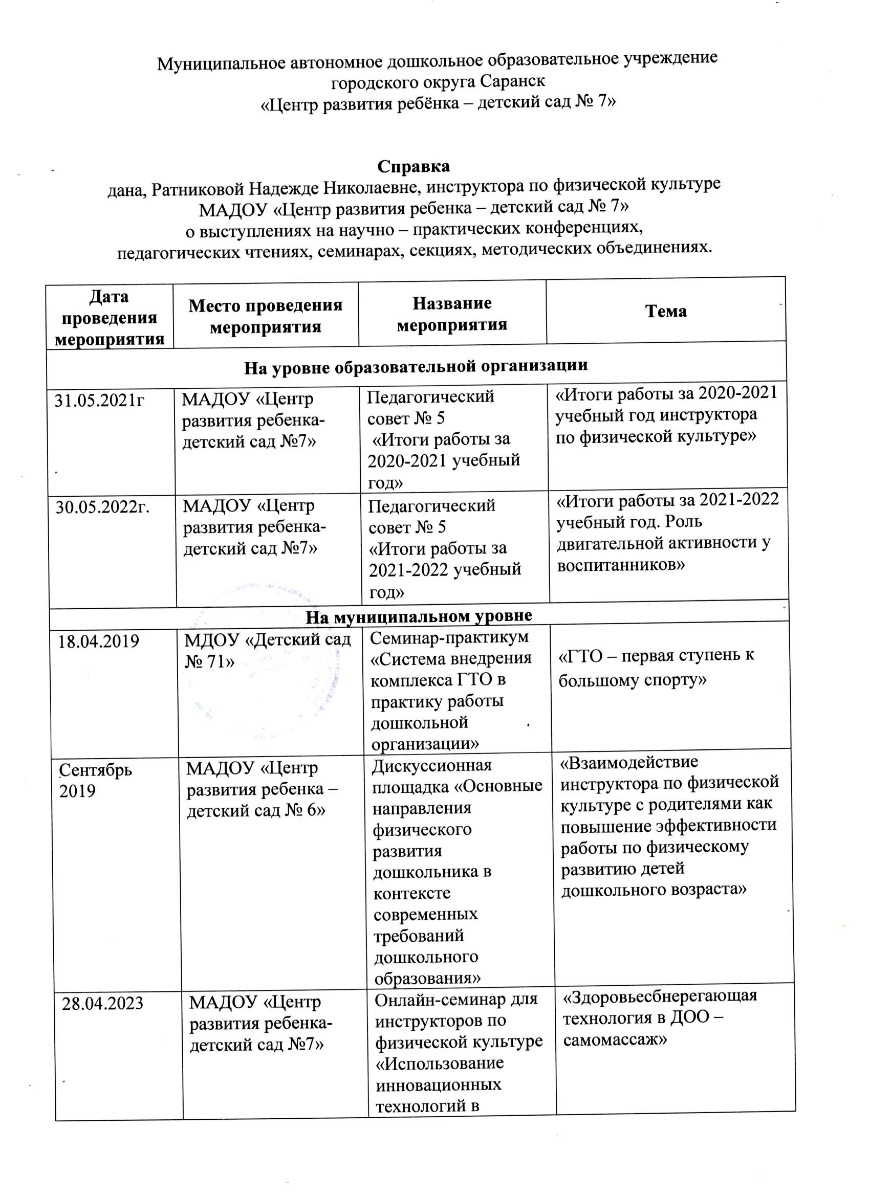 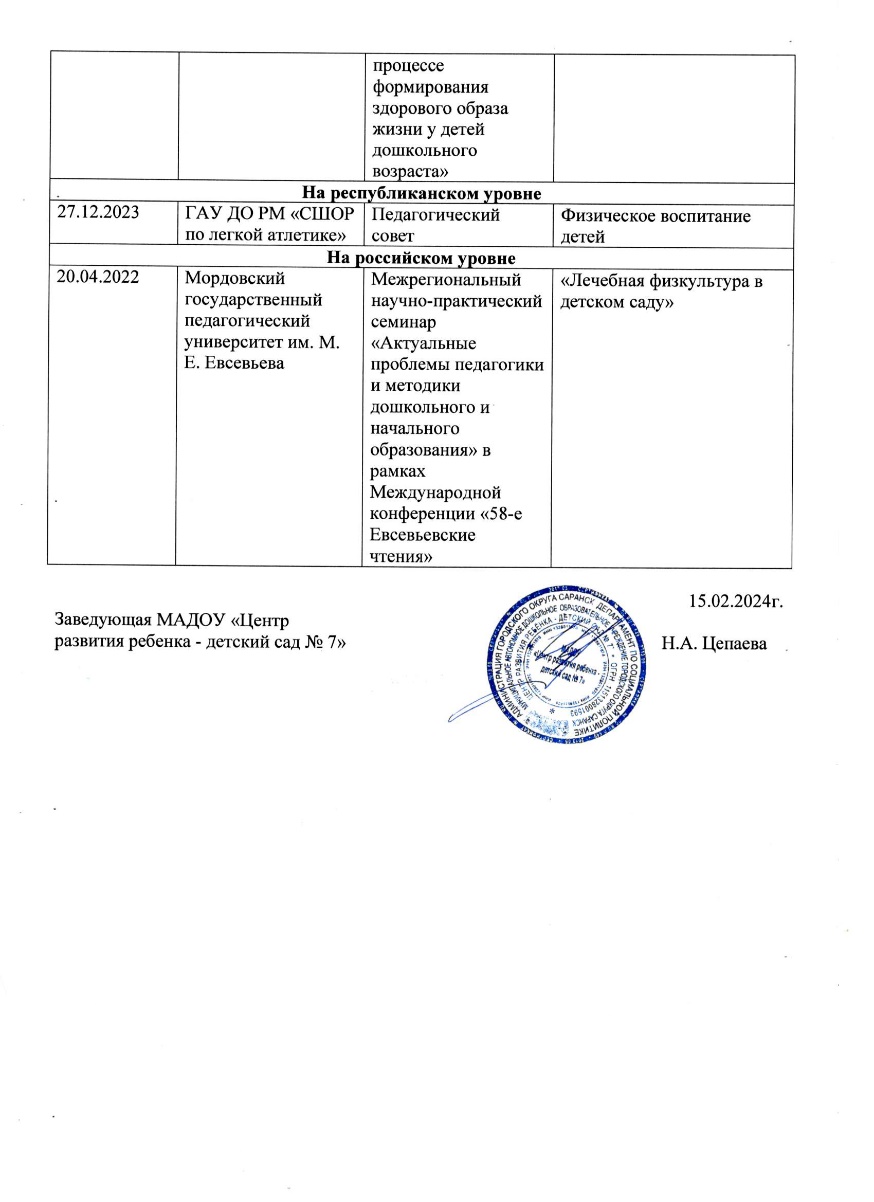 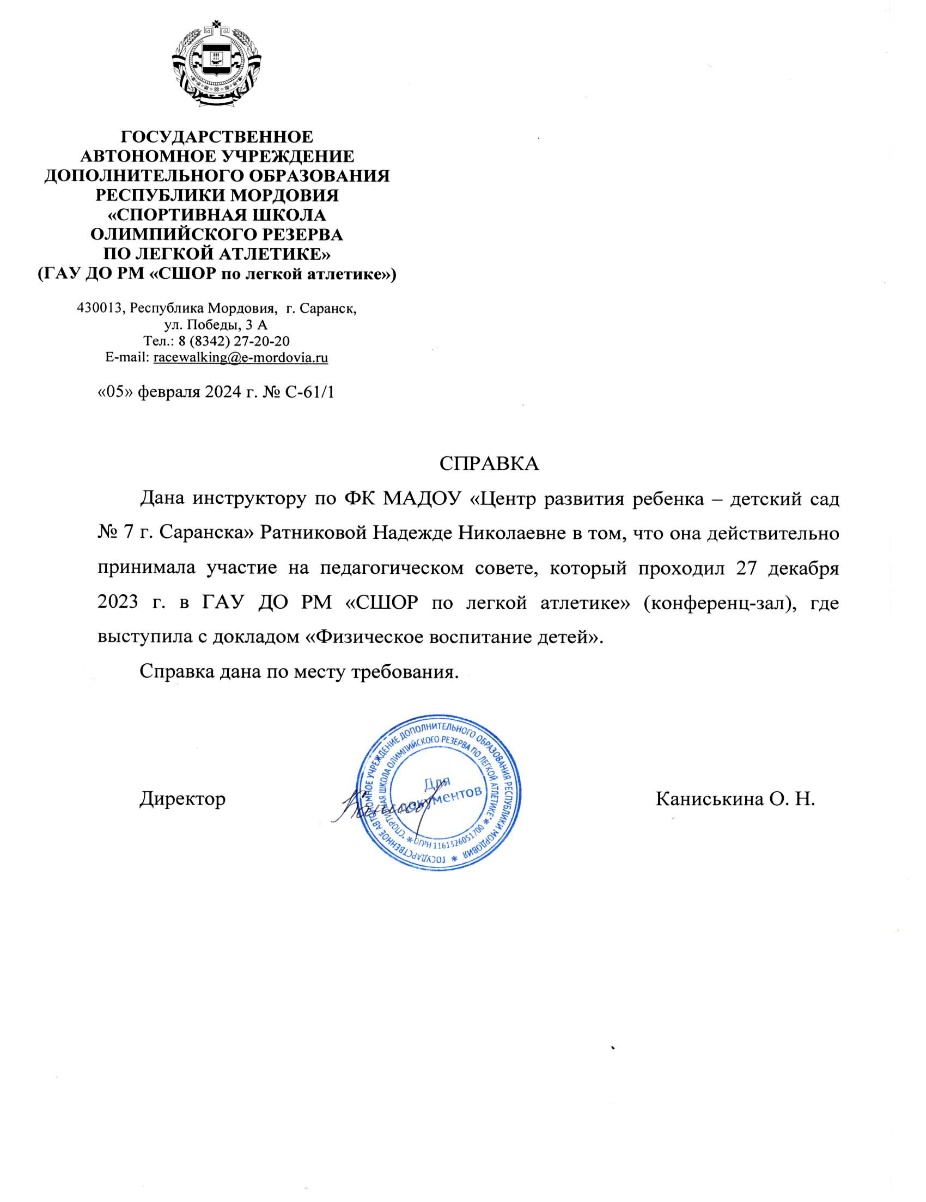 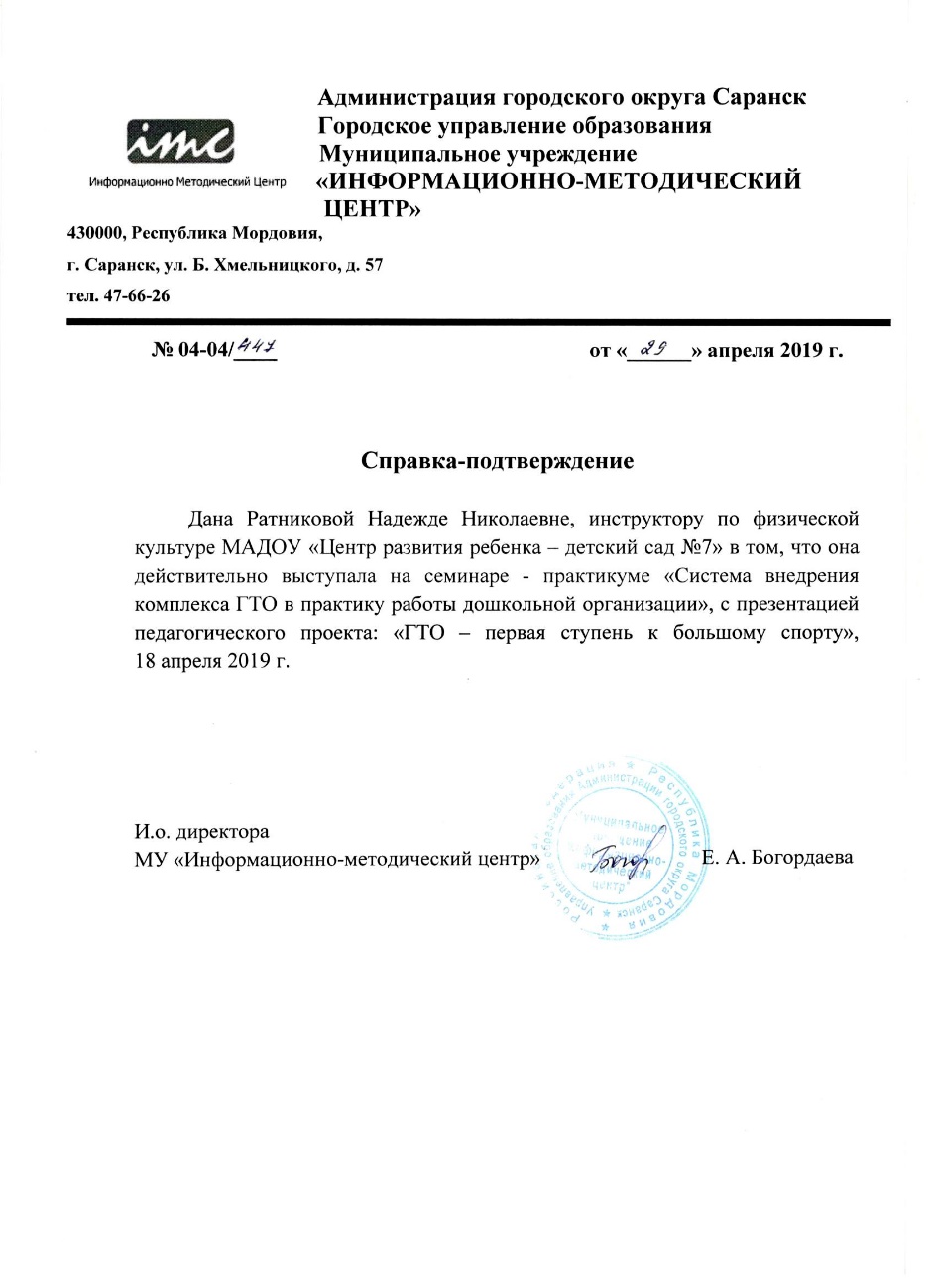 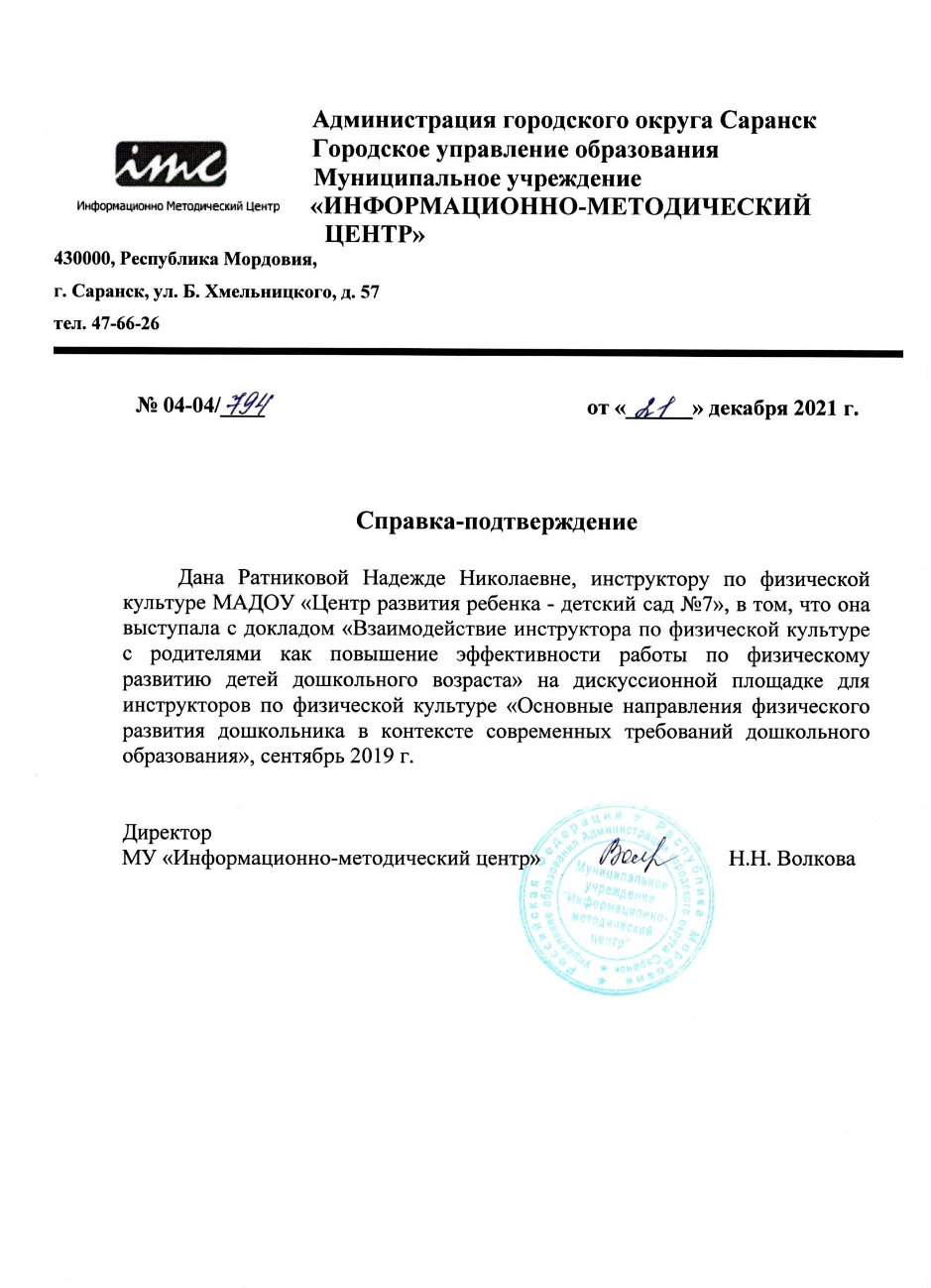 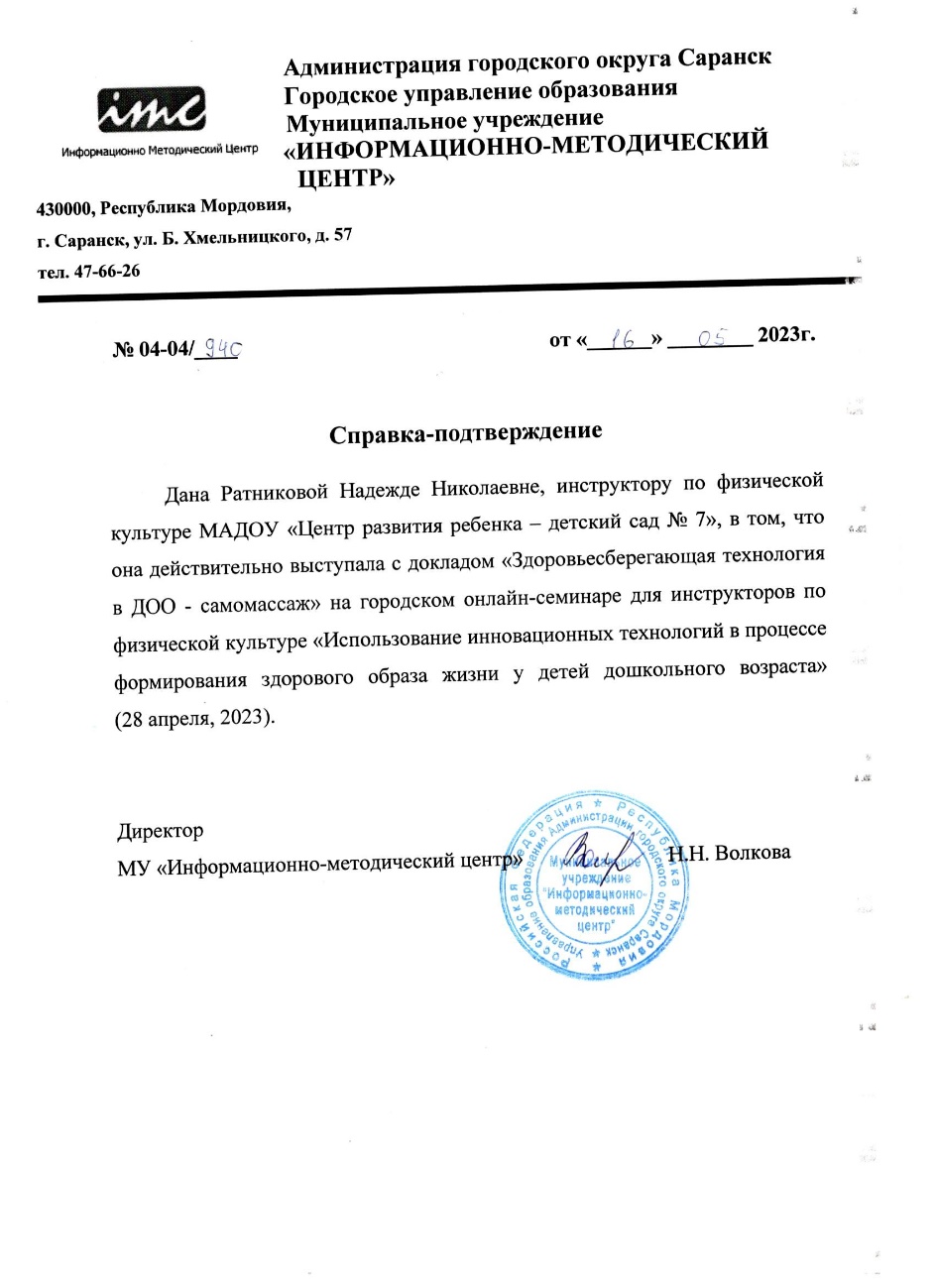 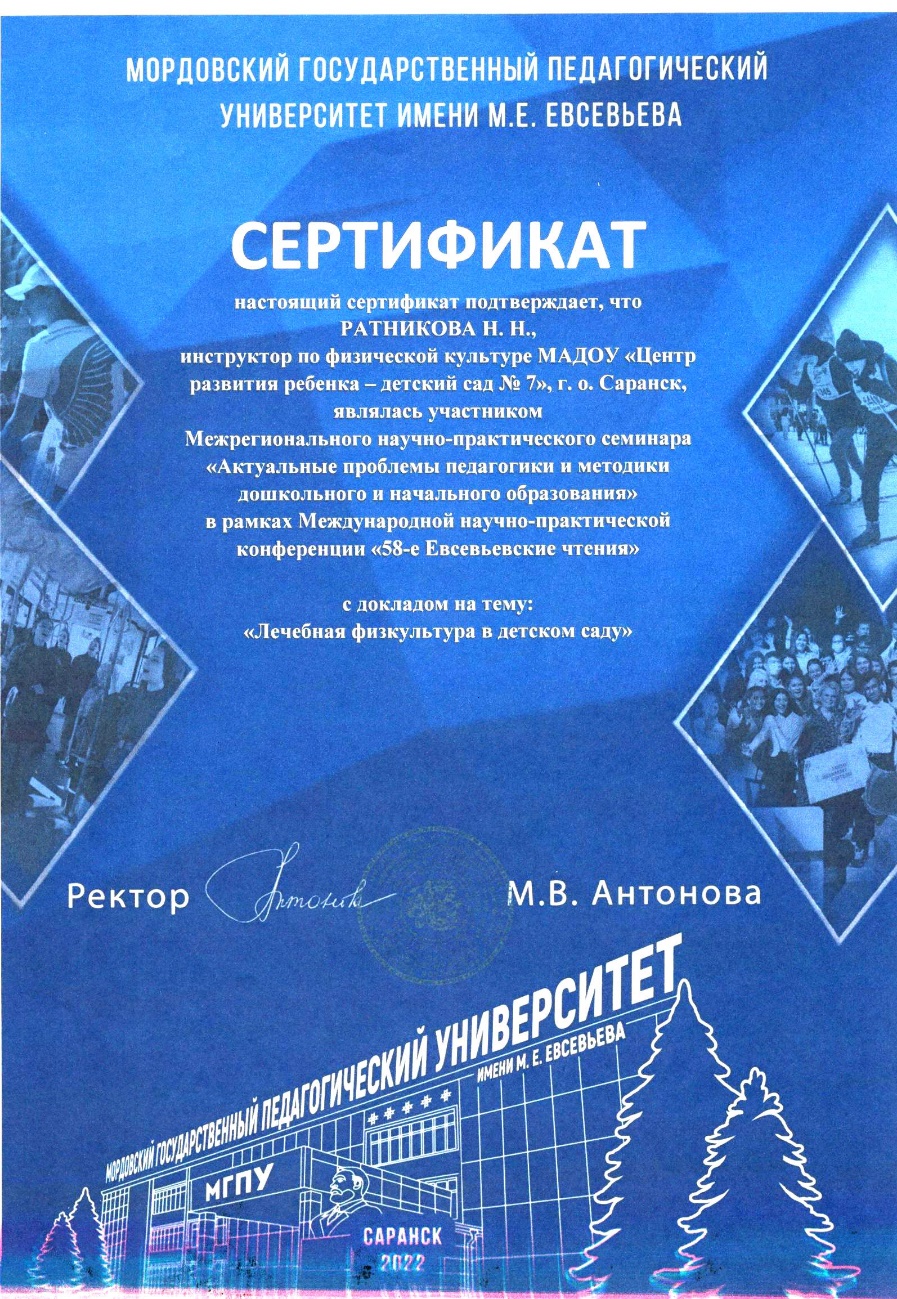 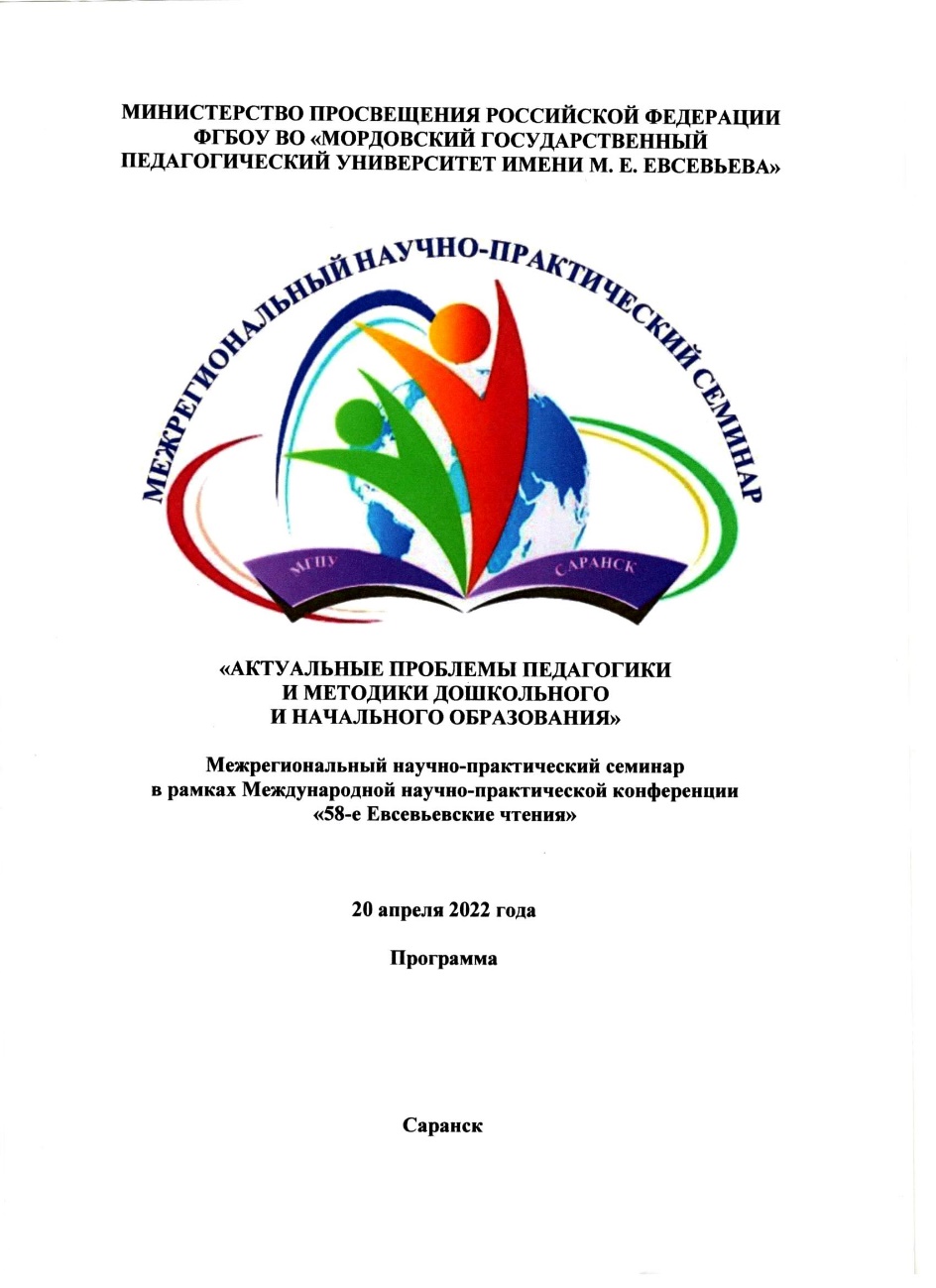 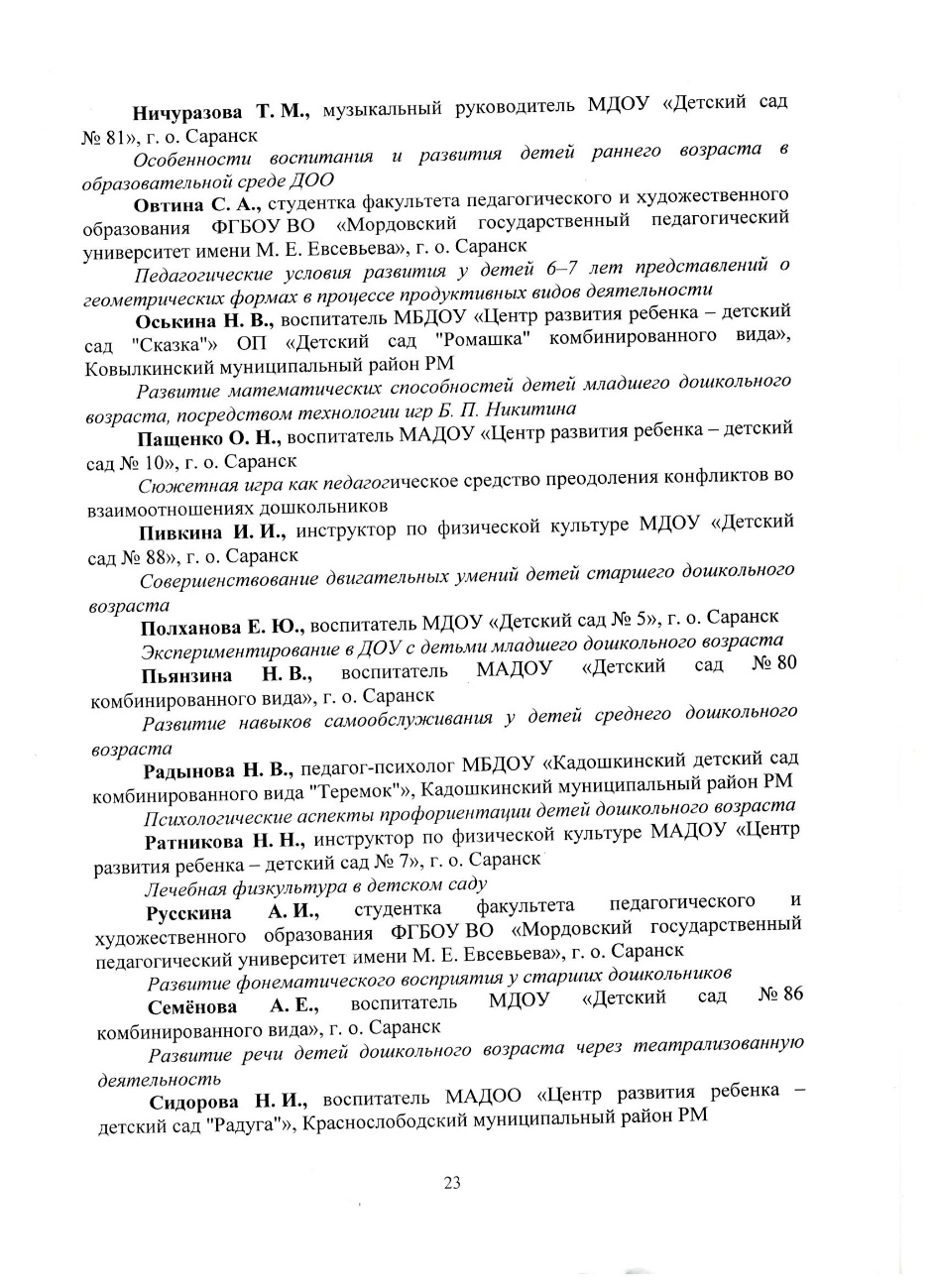 8. Проведение открытых мероприятий, мастер-классов.
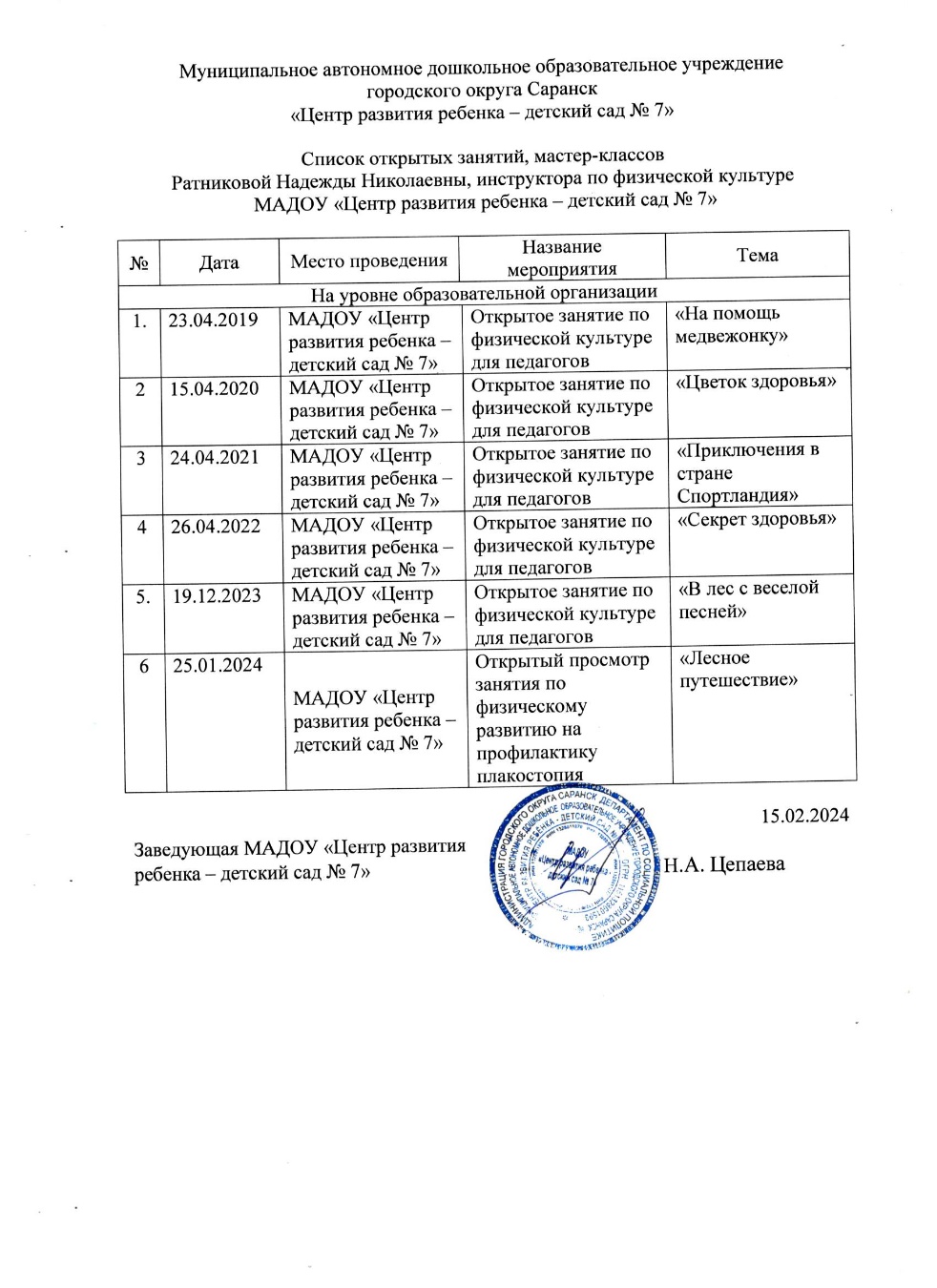 9. Общественно-педагогическая активность педагога: 
участие ы комиссиях, педагогических 
сообществах, в жюри конкурсов
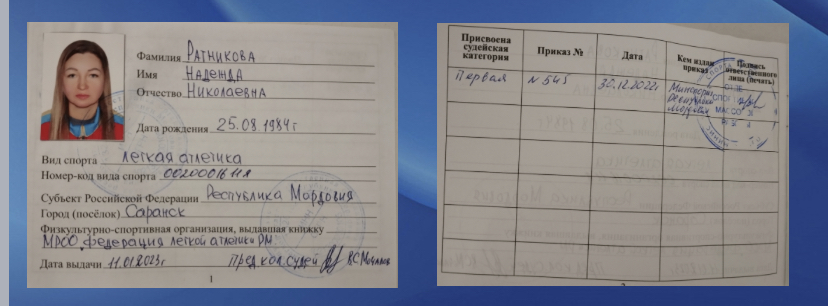 11. Наставничество
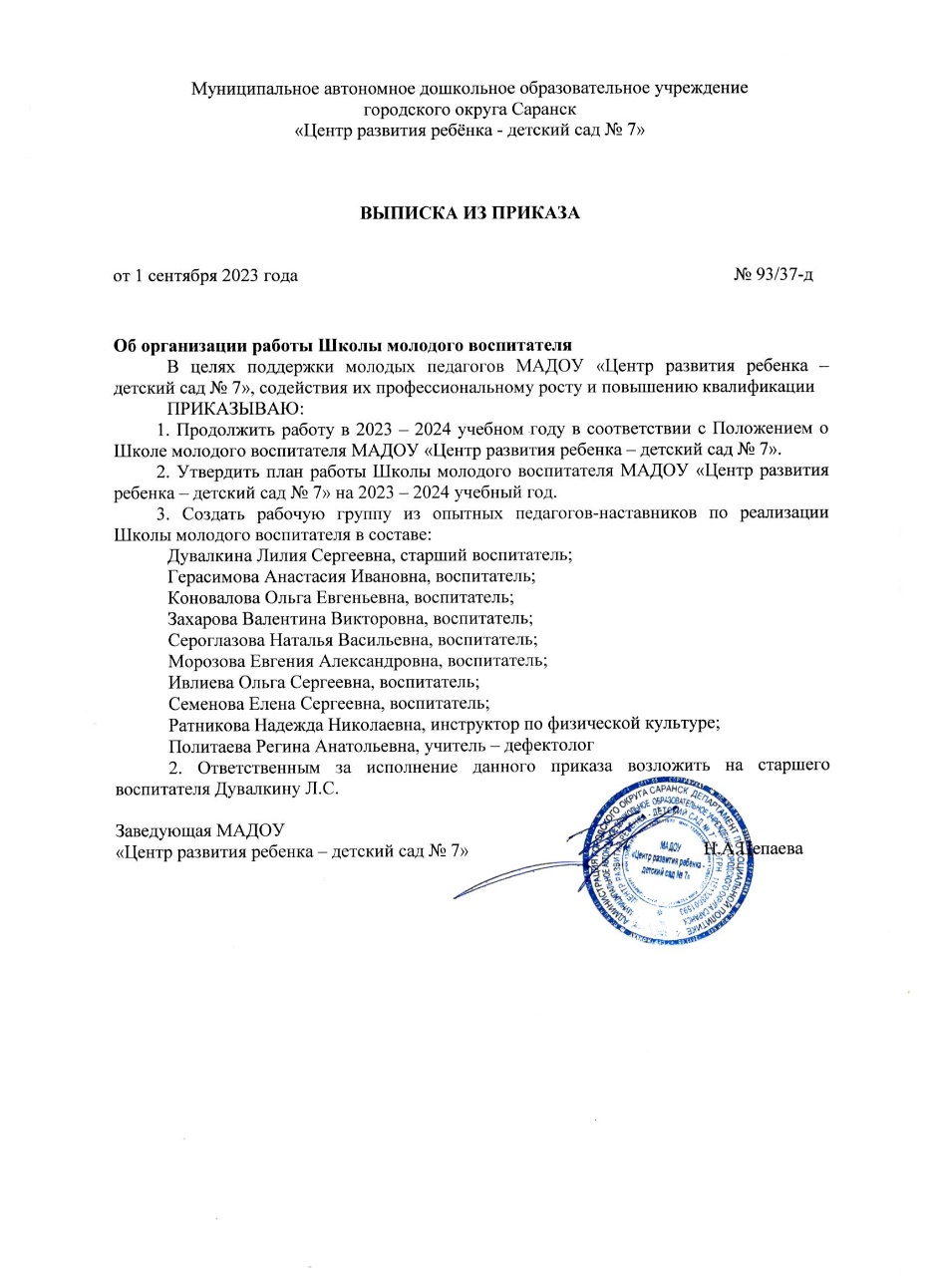 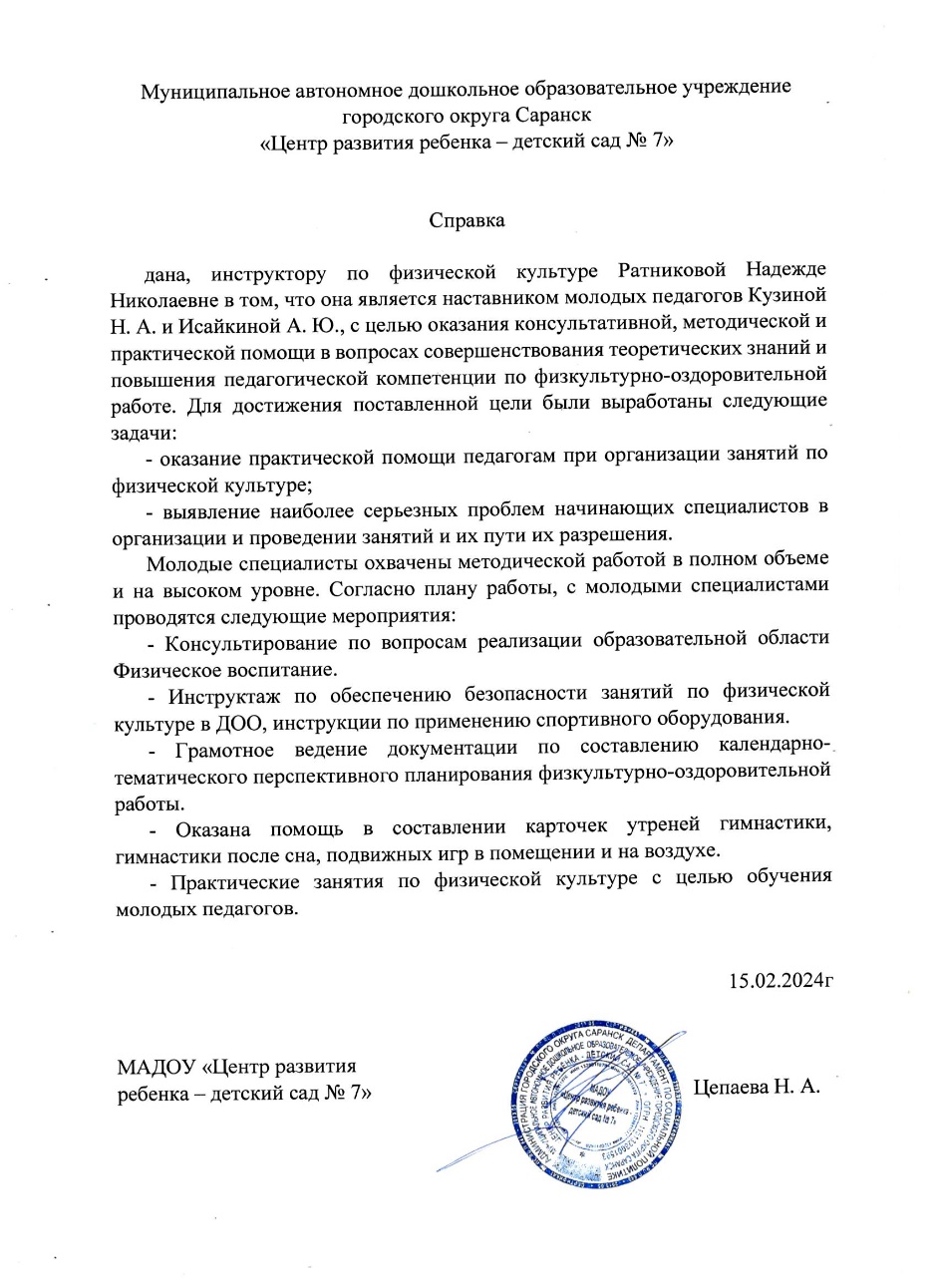 13. Степень осуществления просветительской функции.
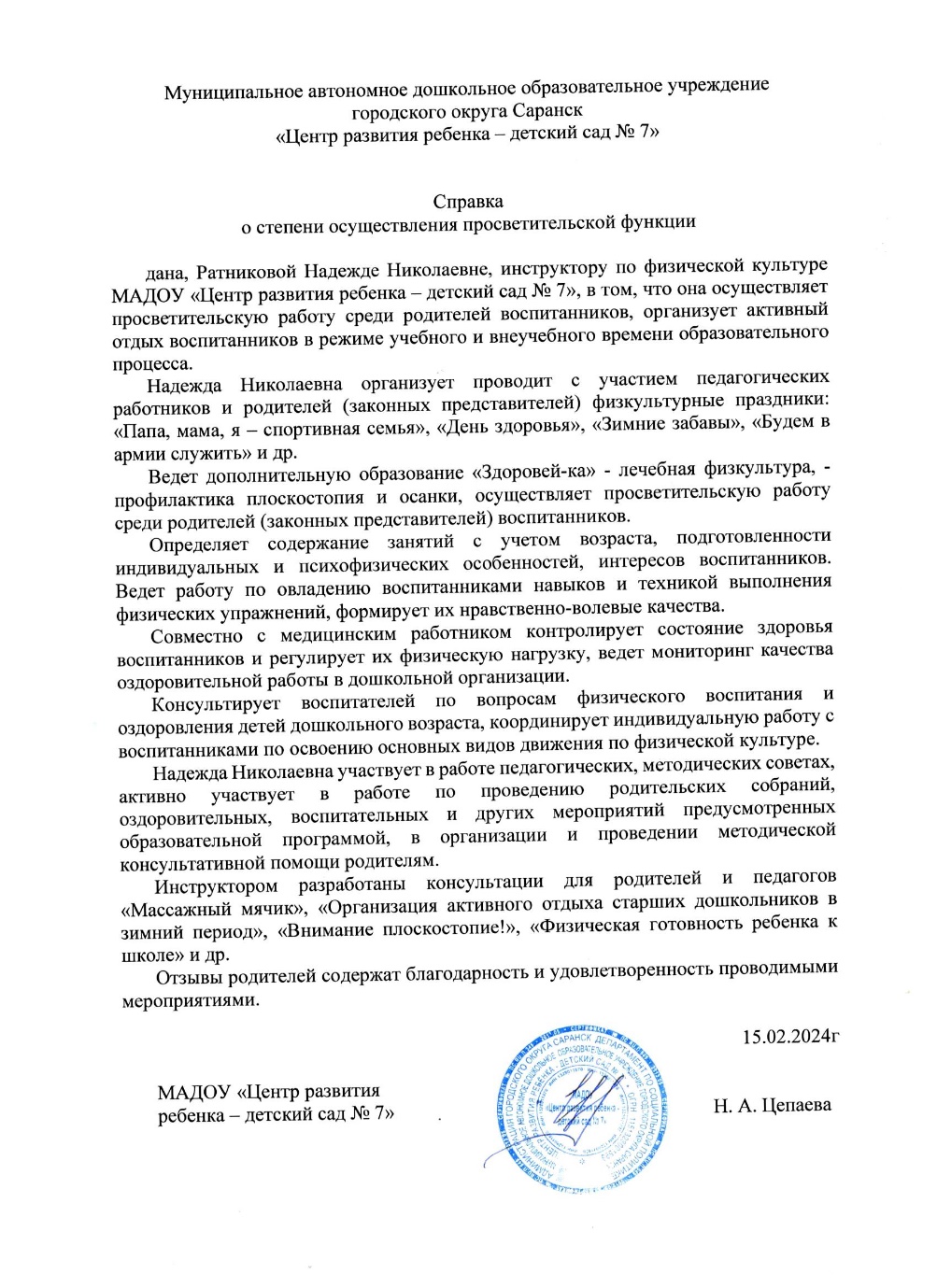 14. Участие педагога в профессиональных конкурсах.
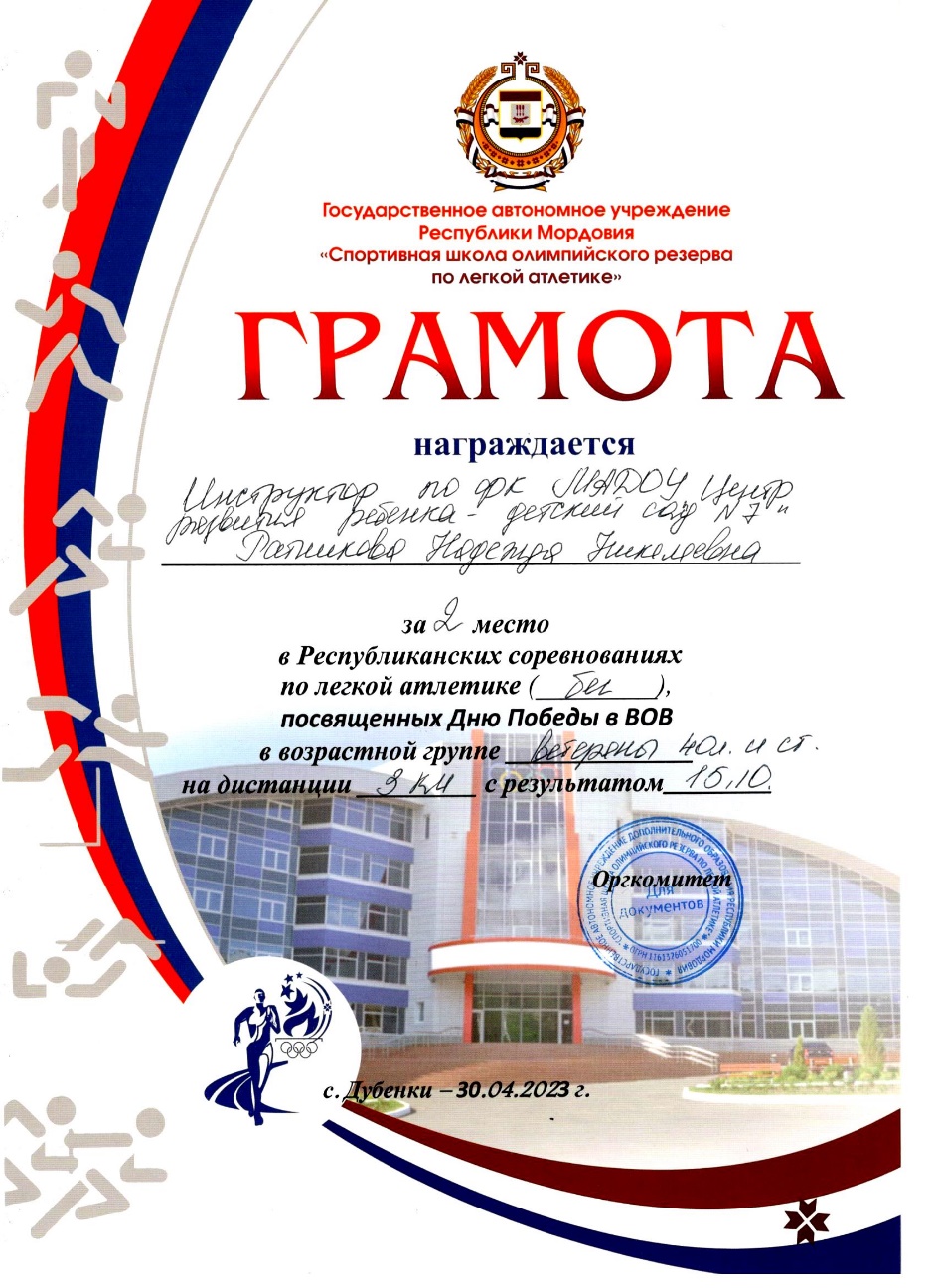 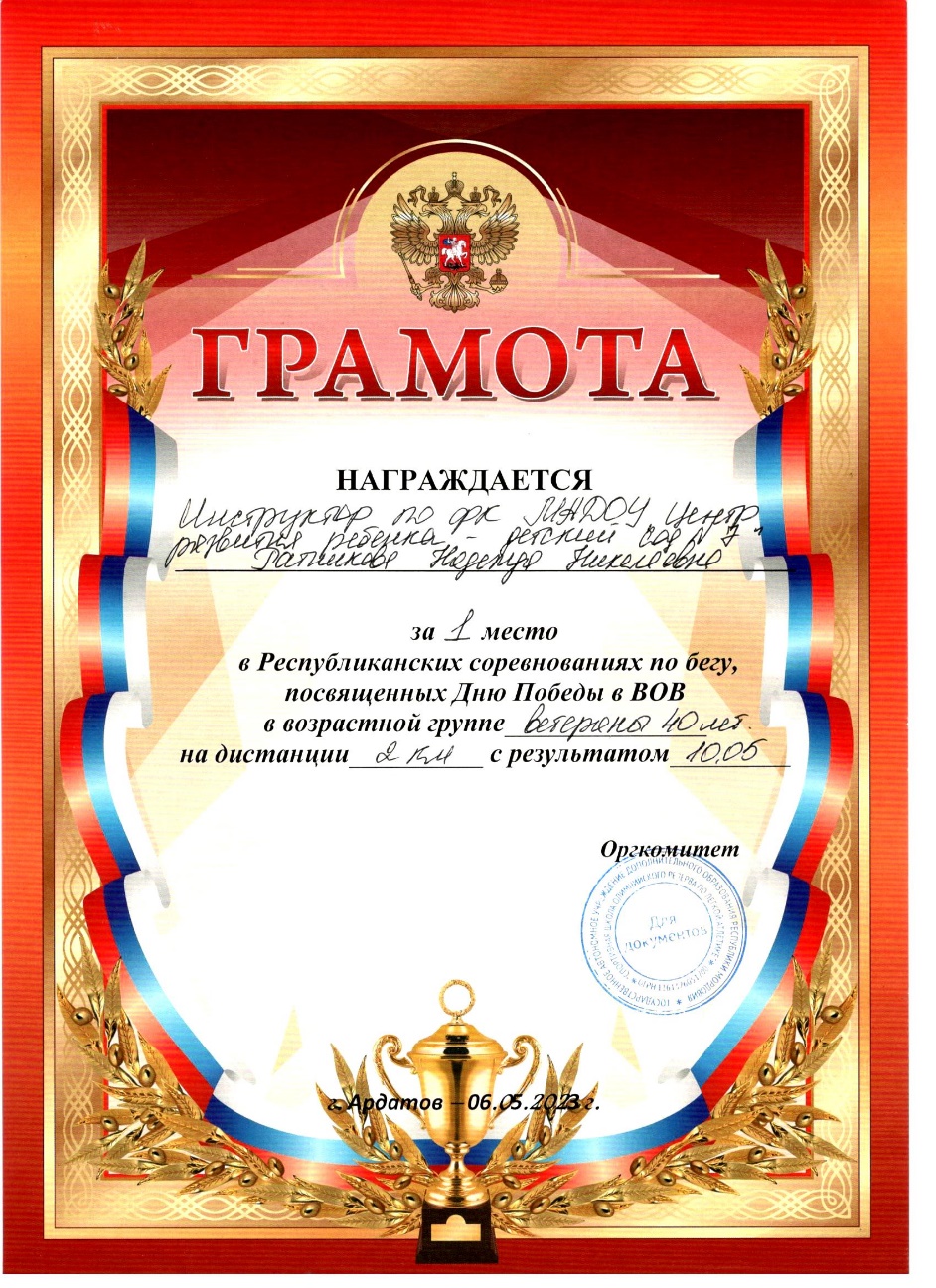 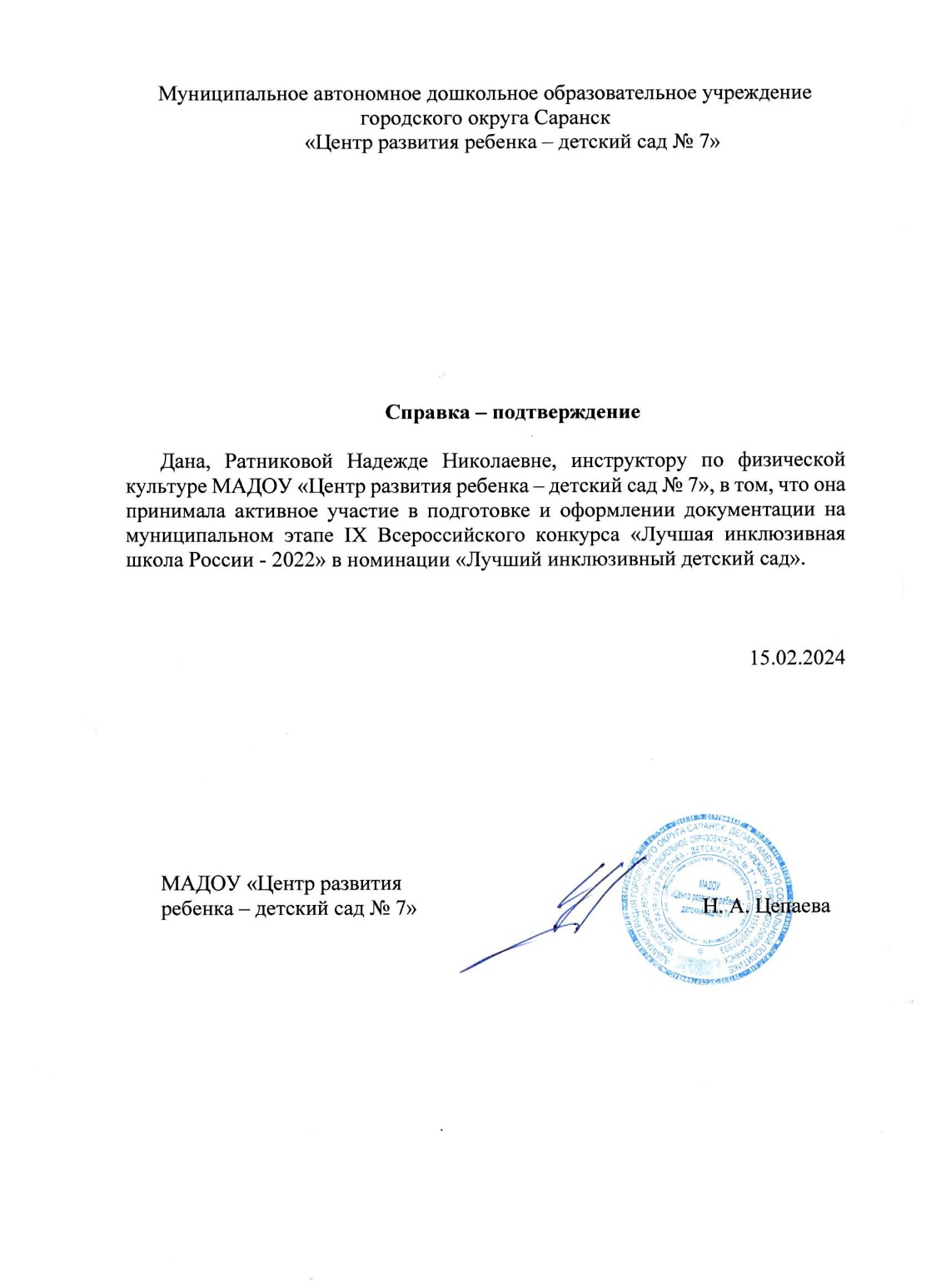 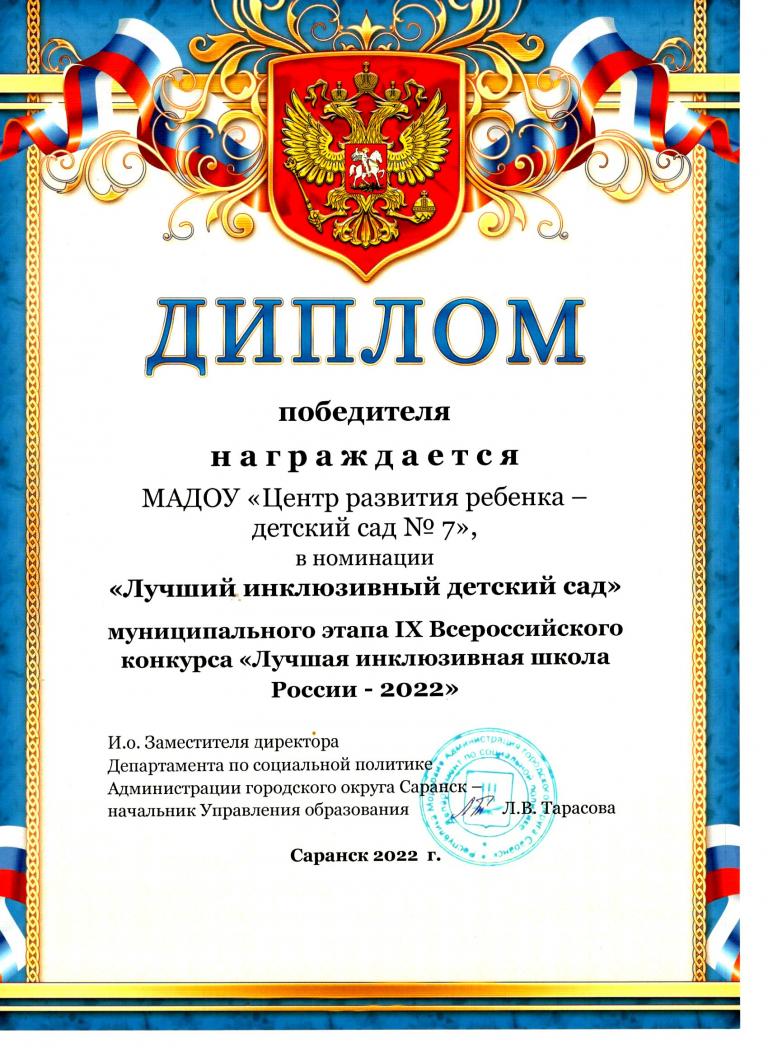 15. Награды и поощрения
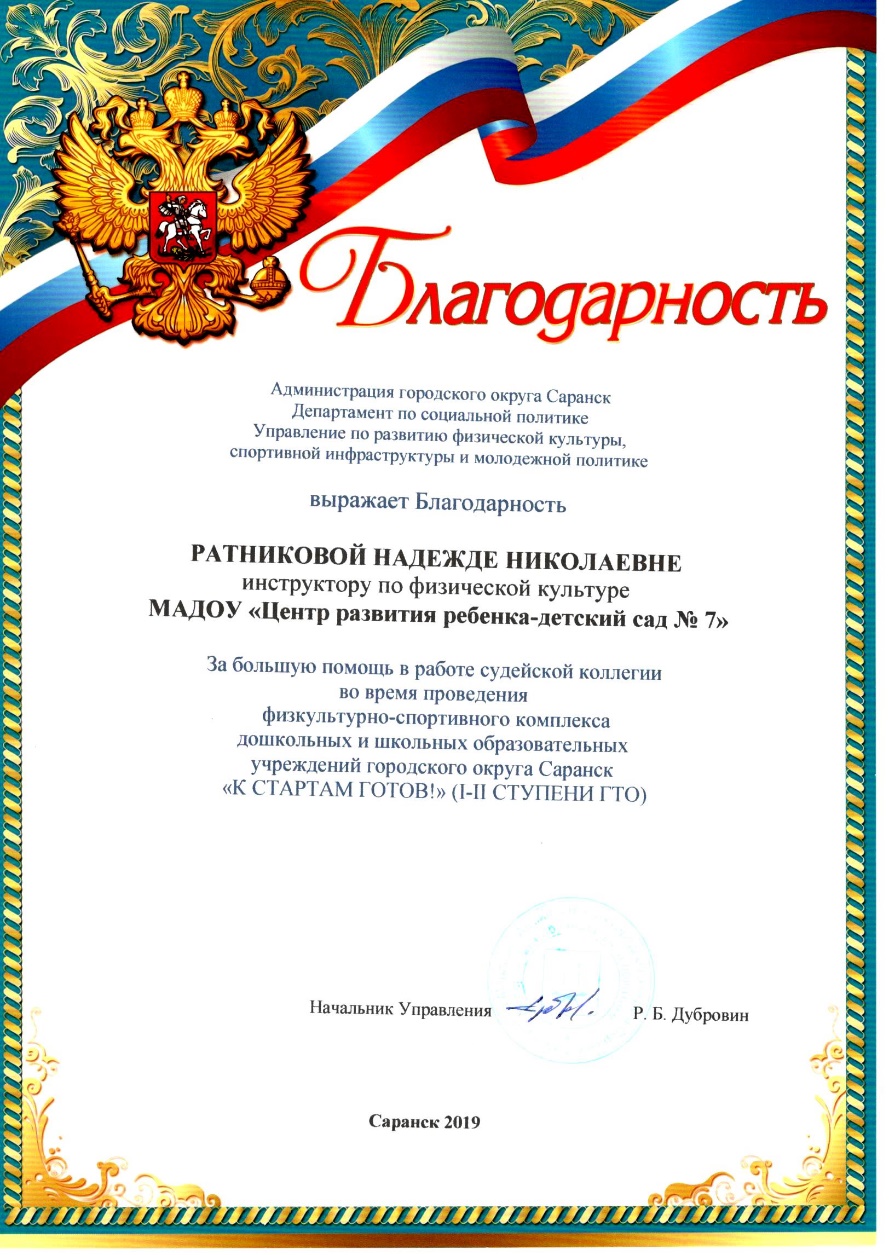 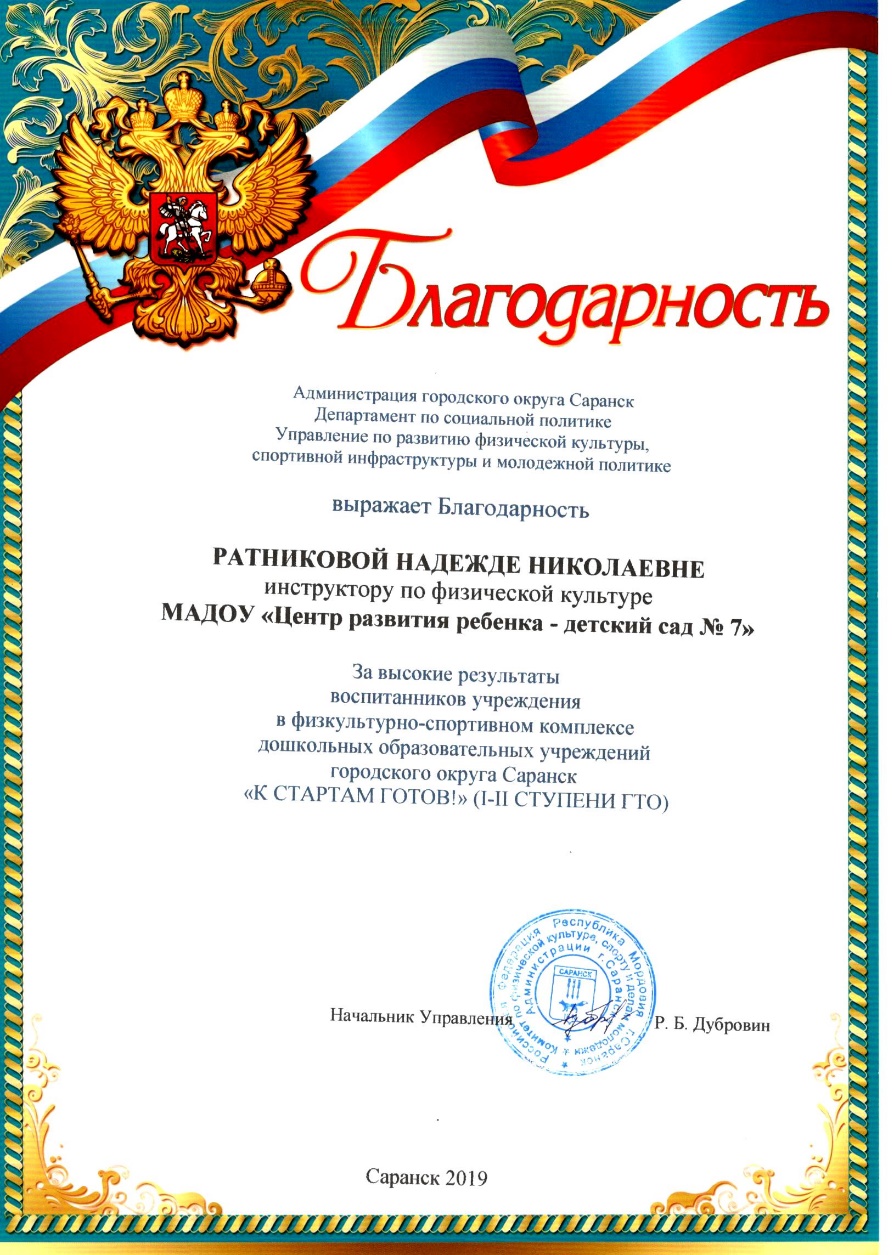 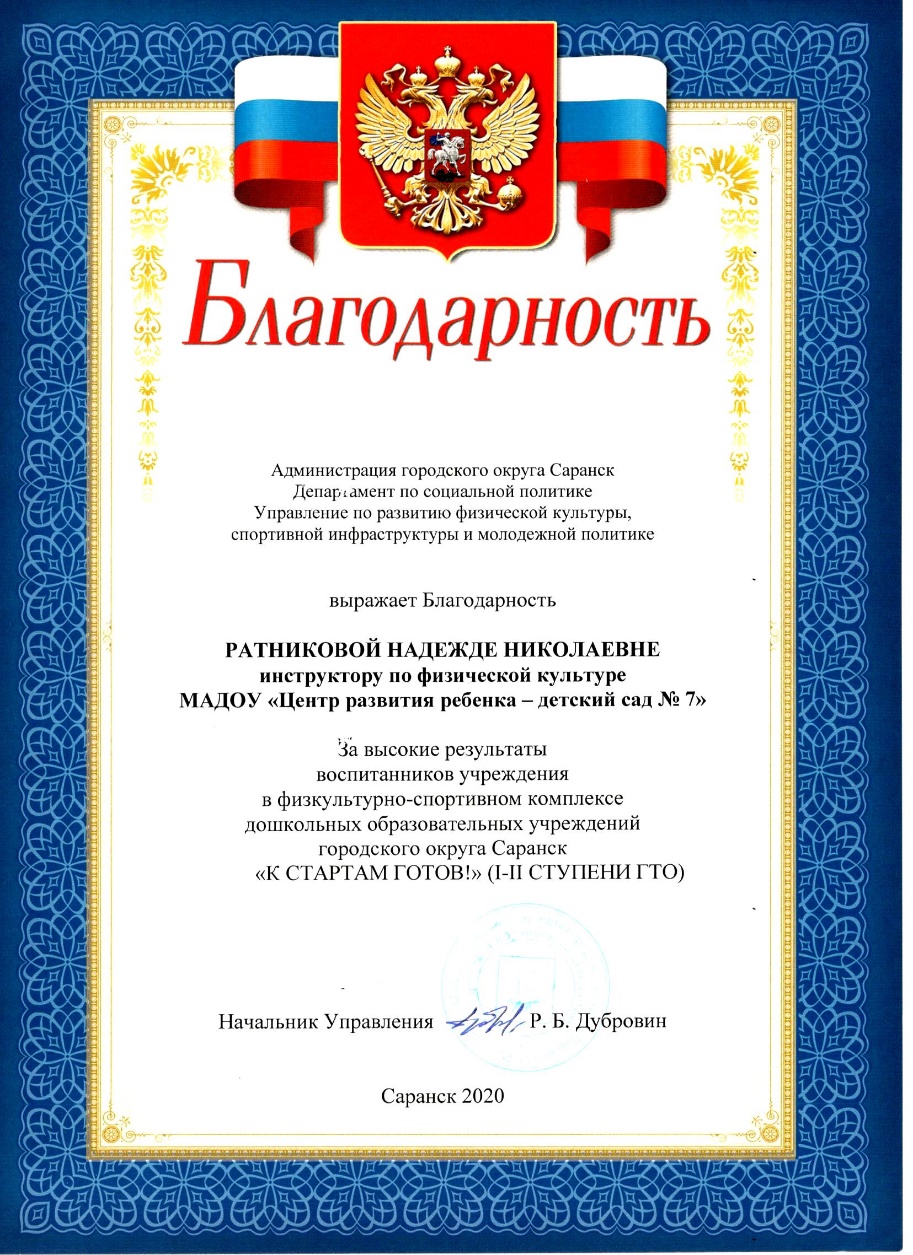 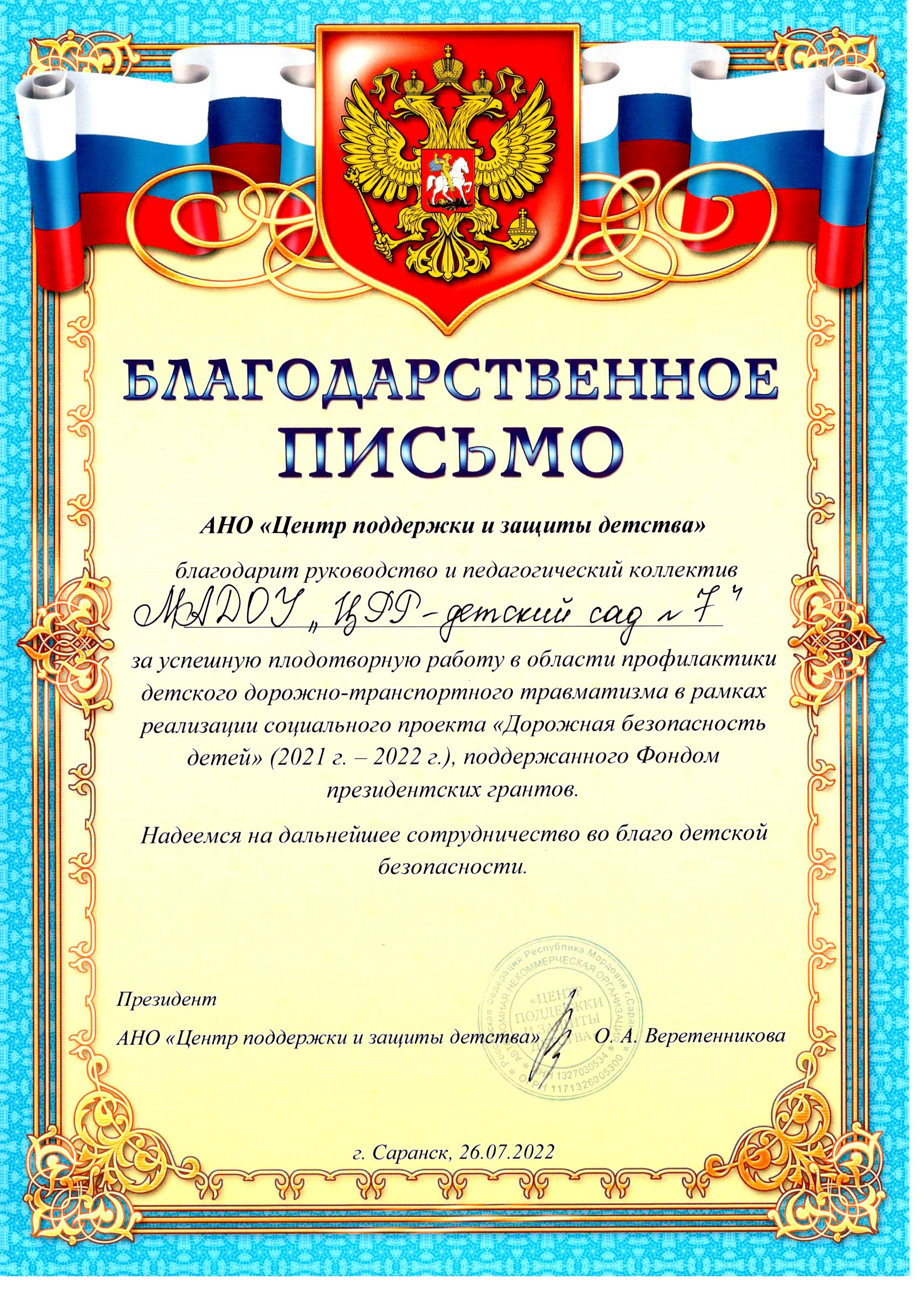 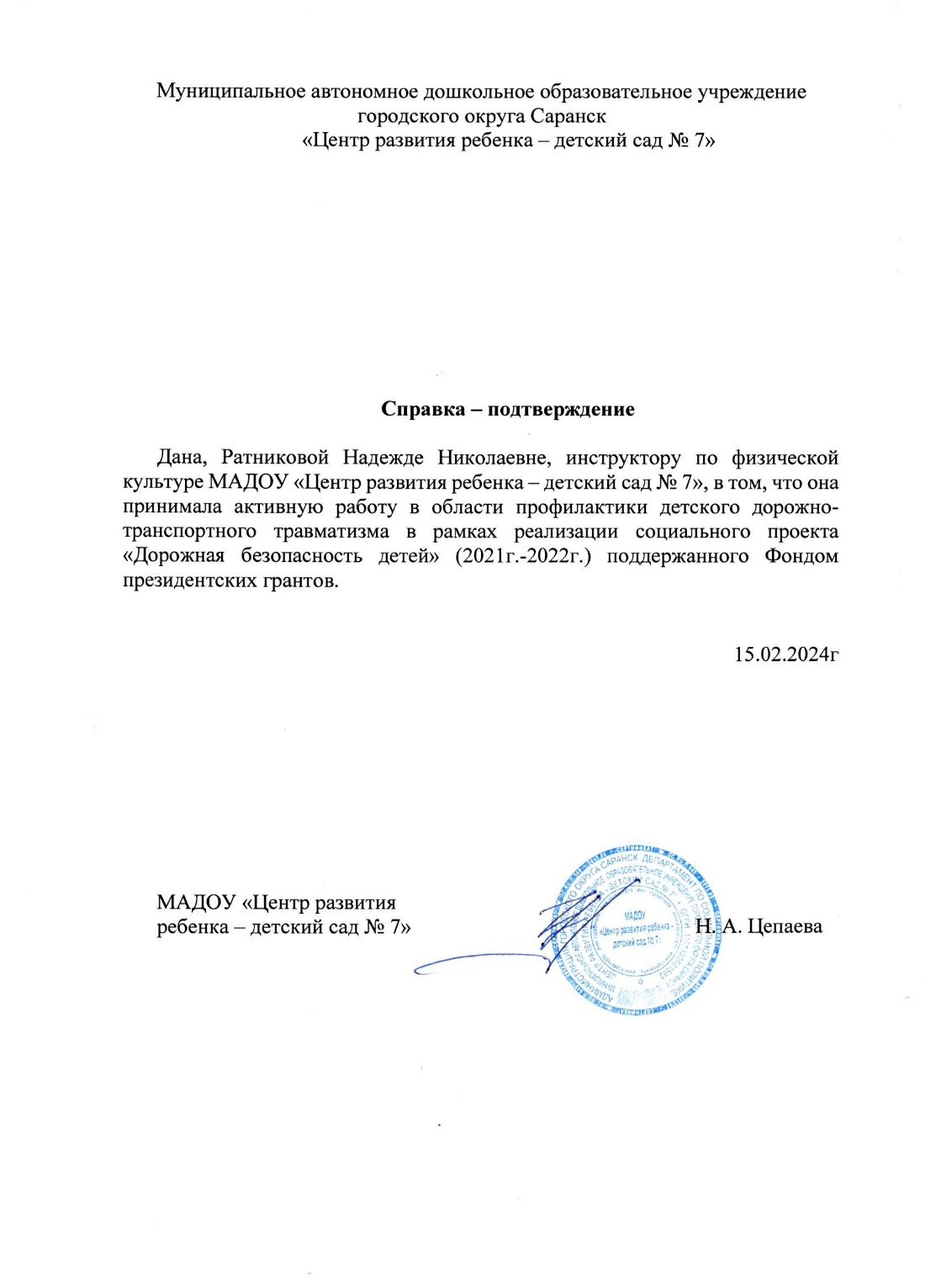 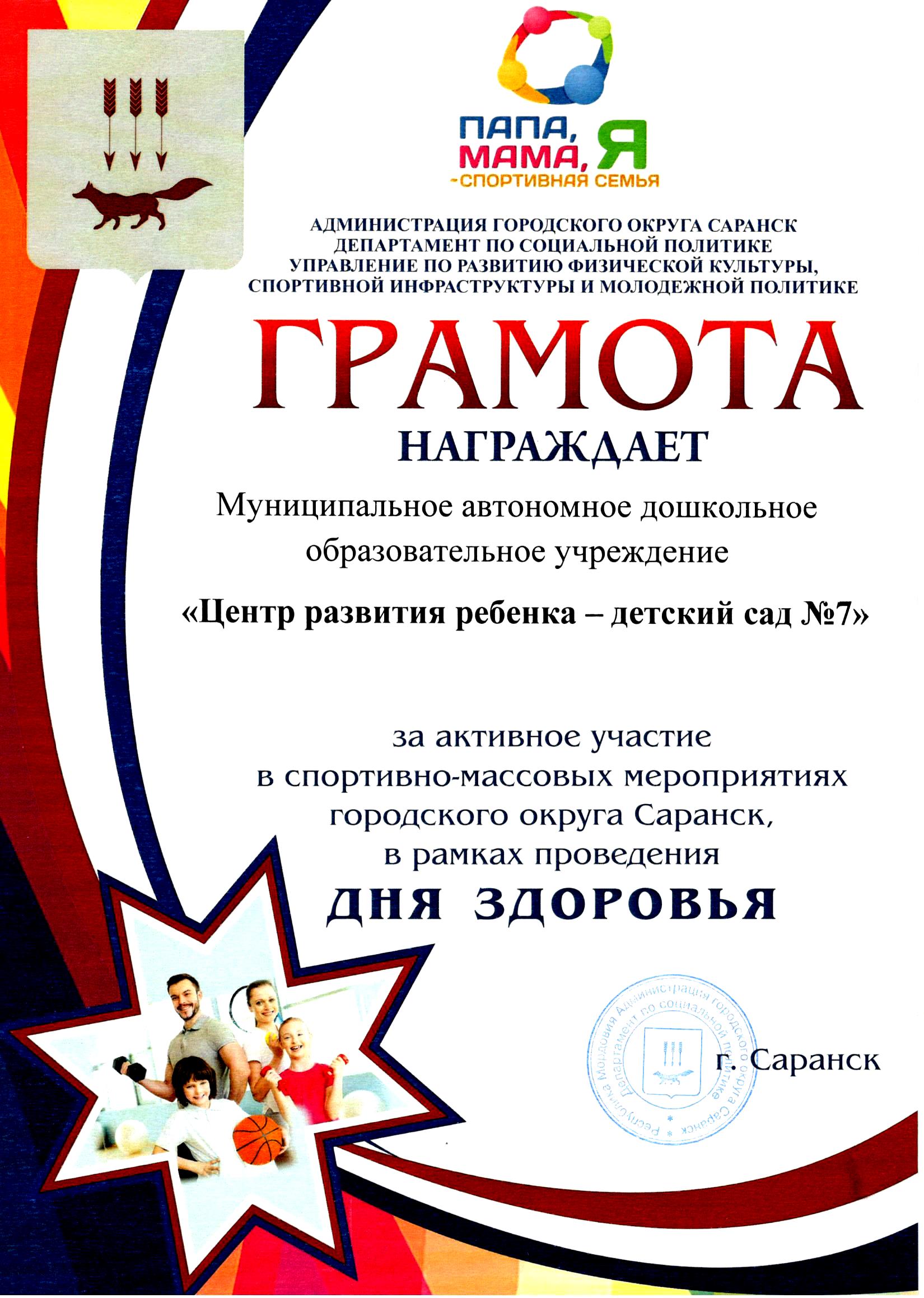 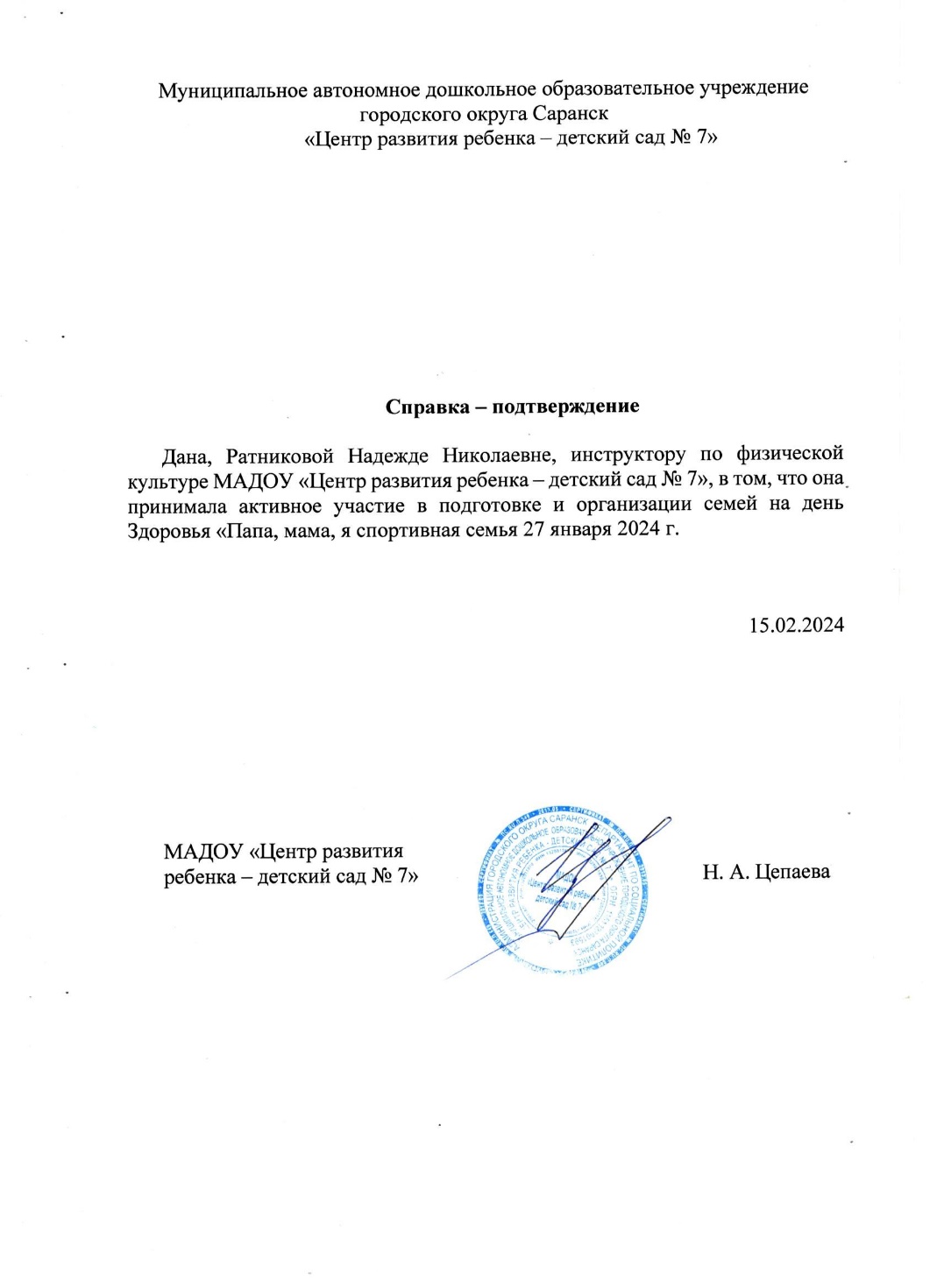 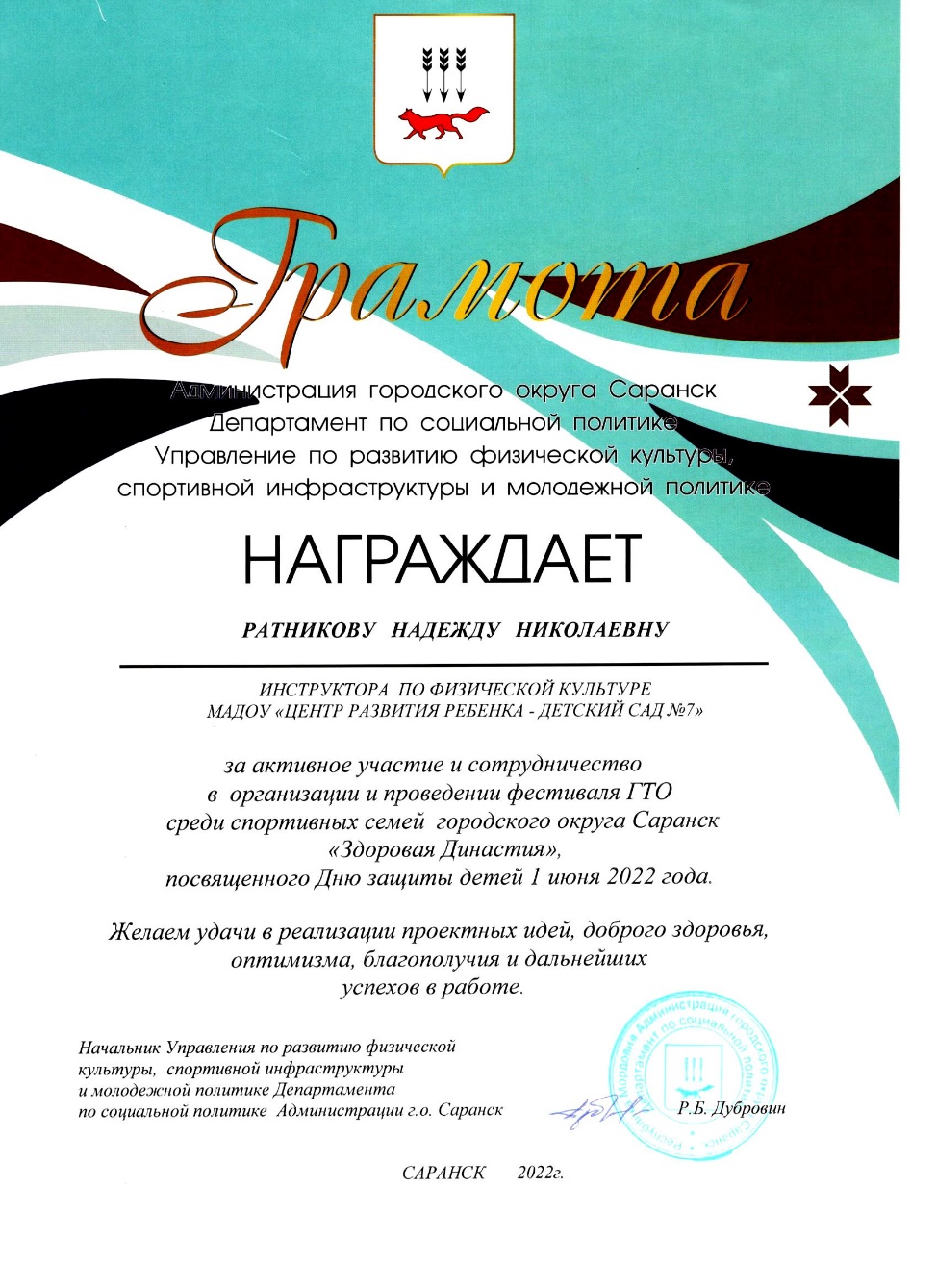 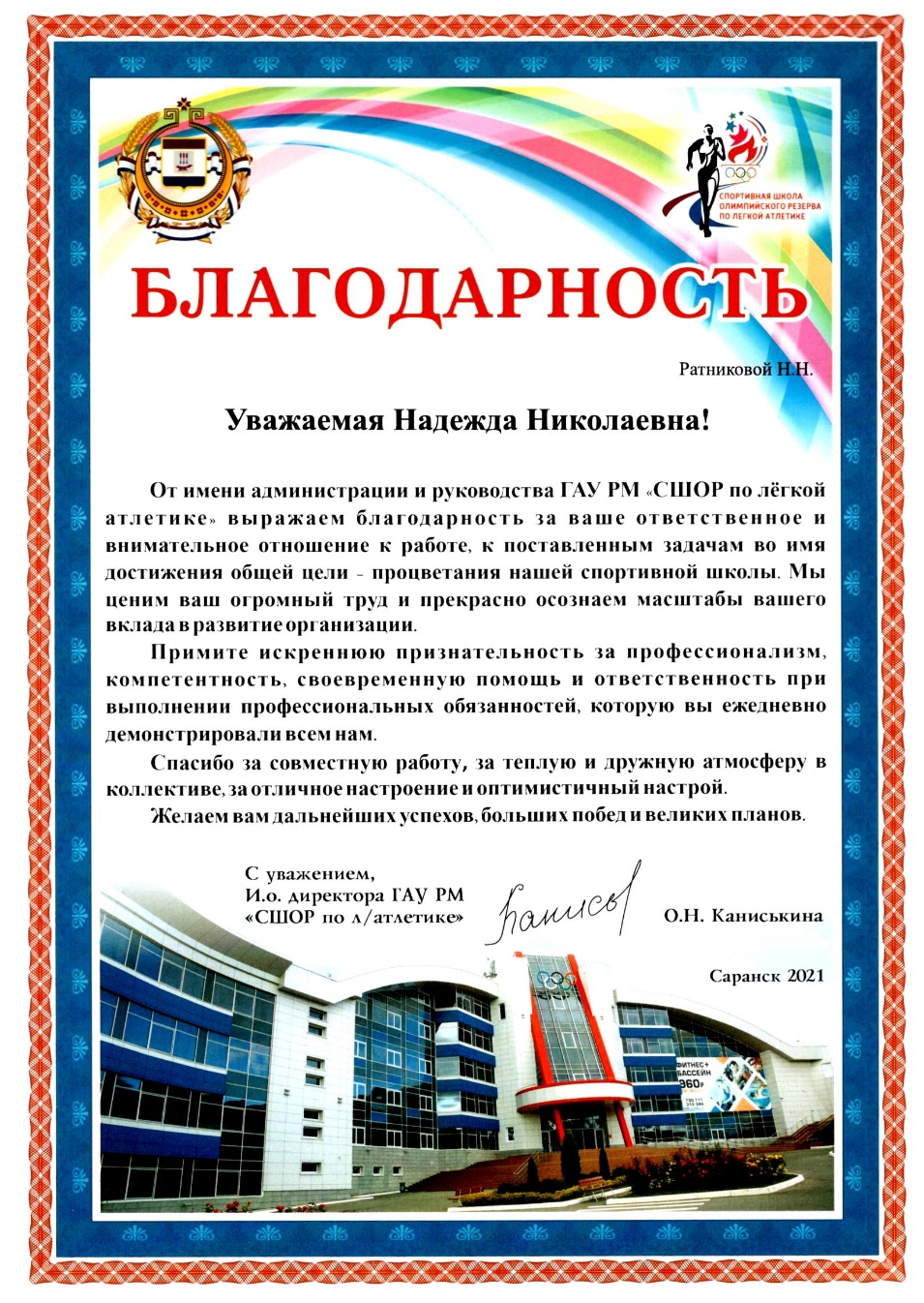 Спасибо за внимание!